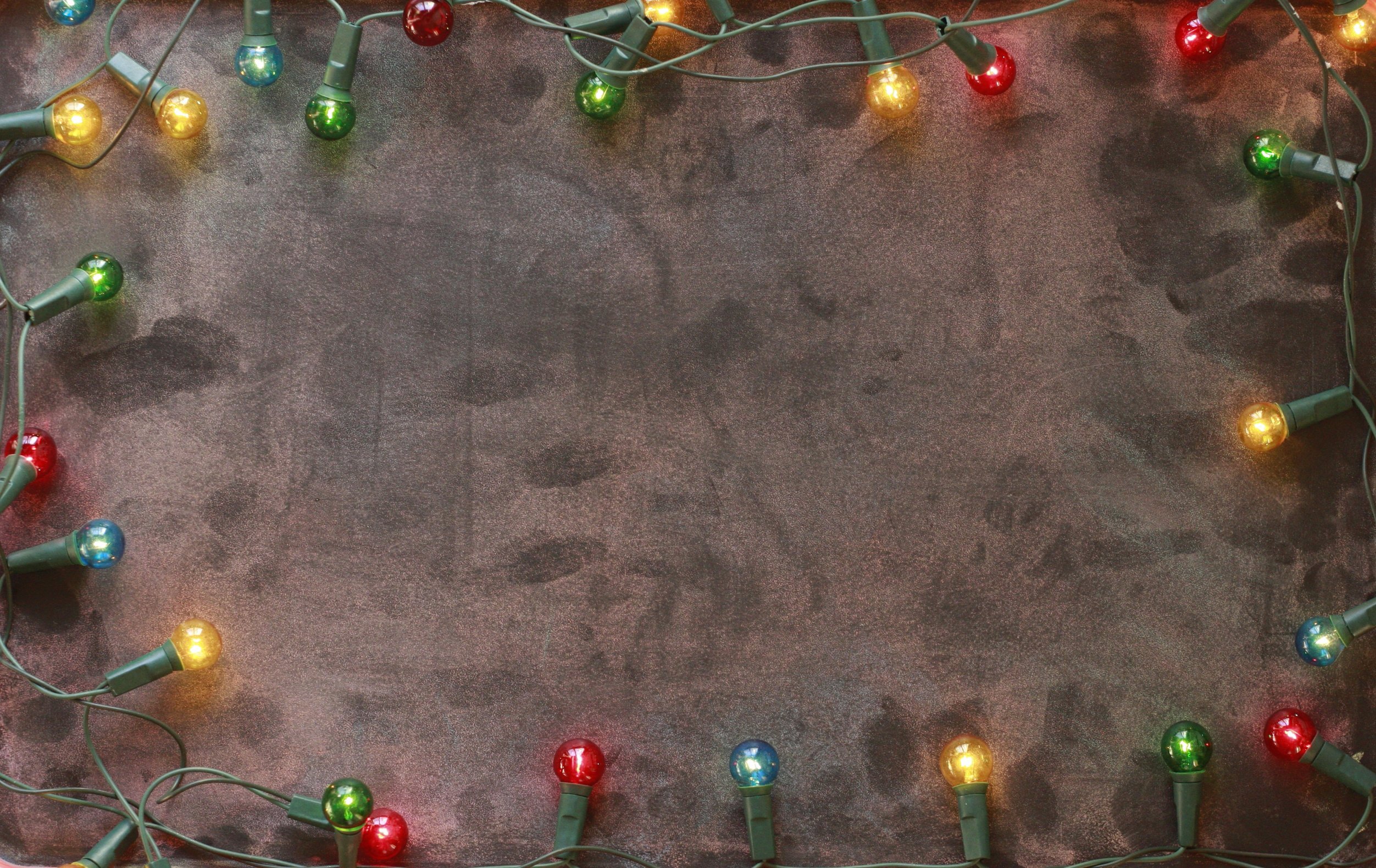 Победителите в конкурсите от Коледни дни 
2021 година
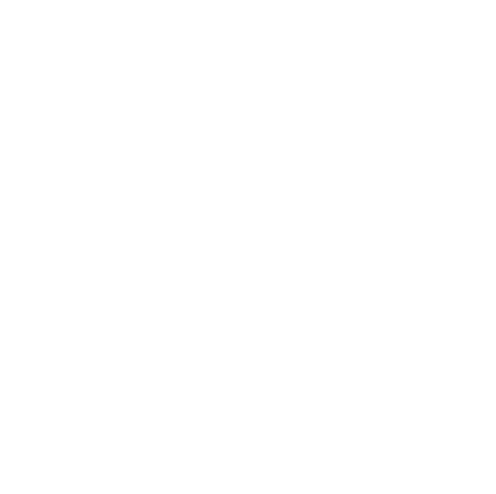 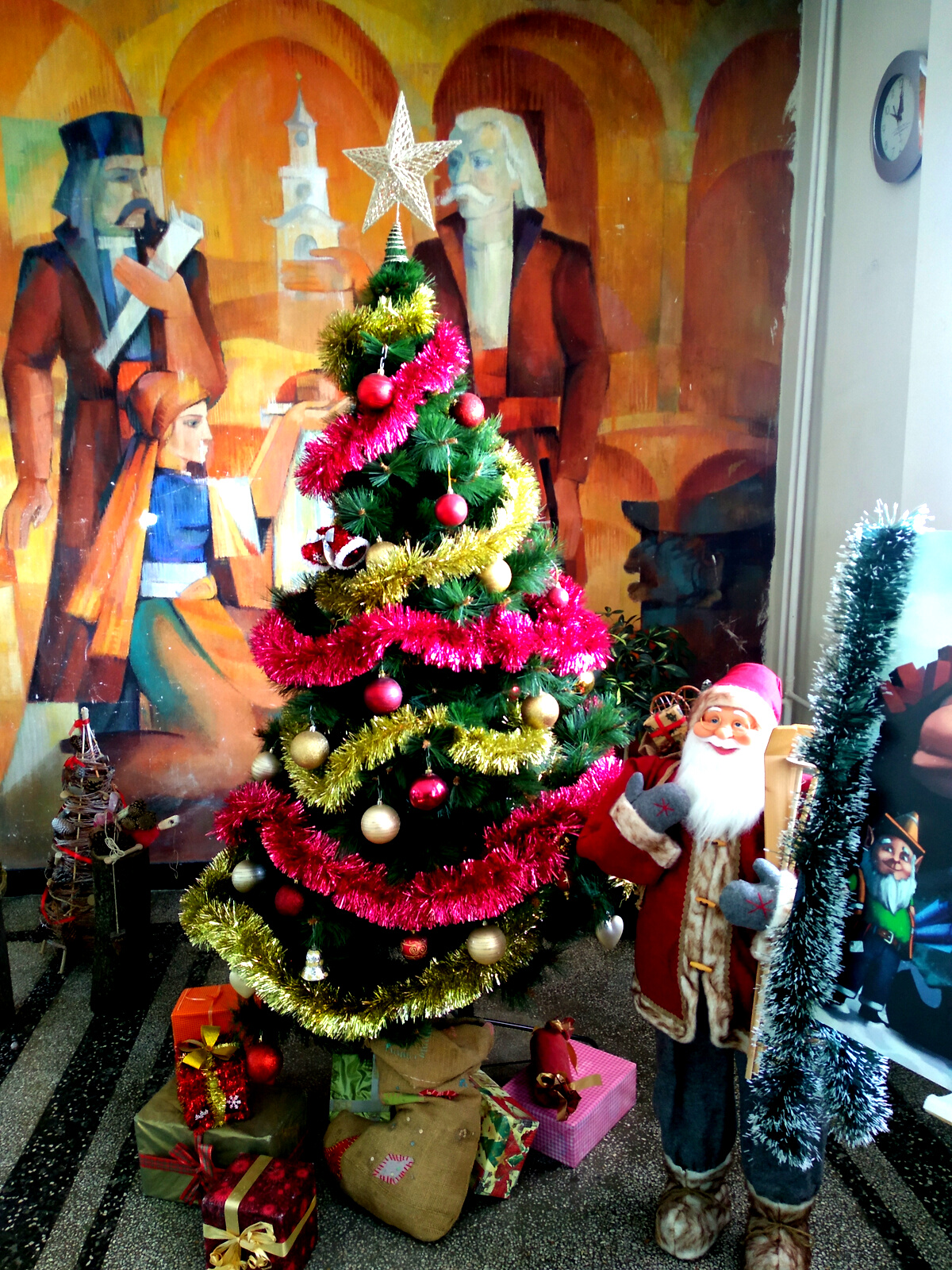 В конкурс за коледна украса у дома:
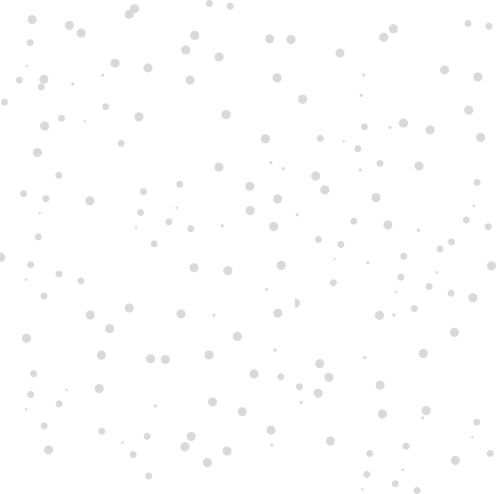 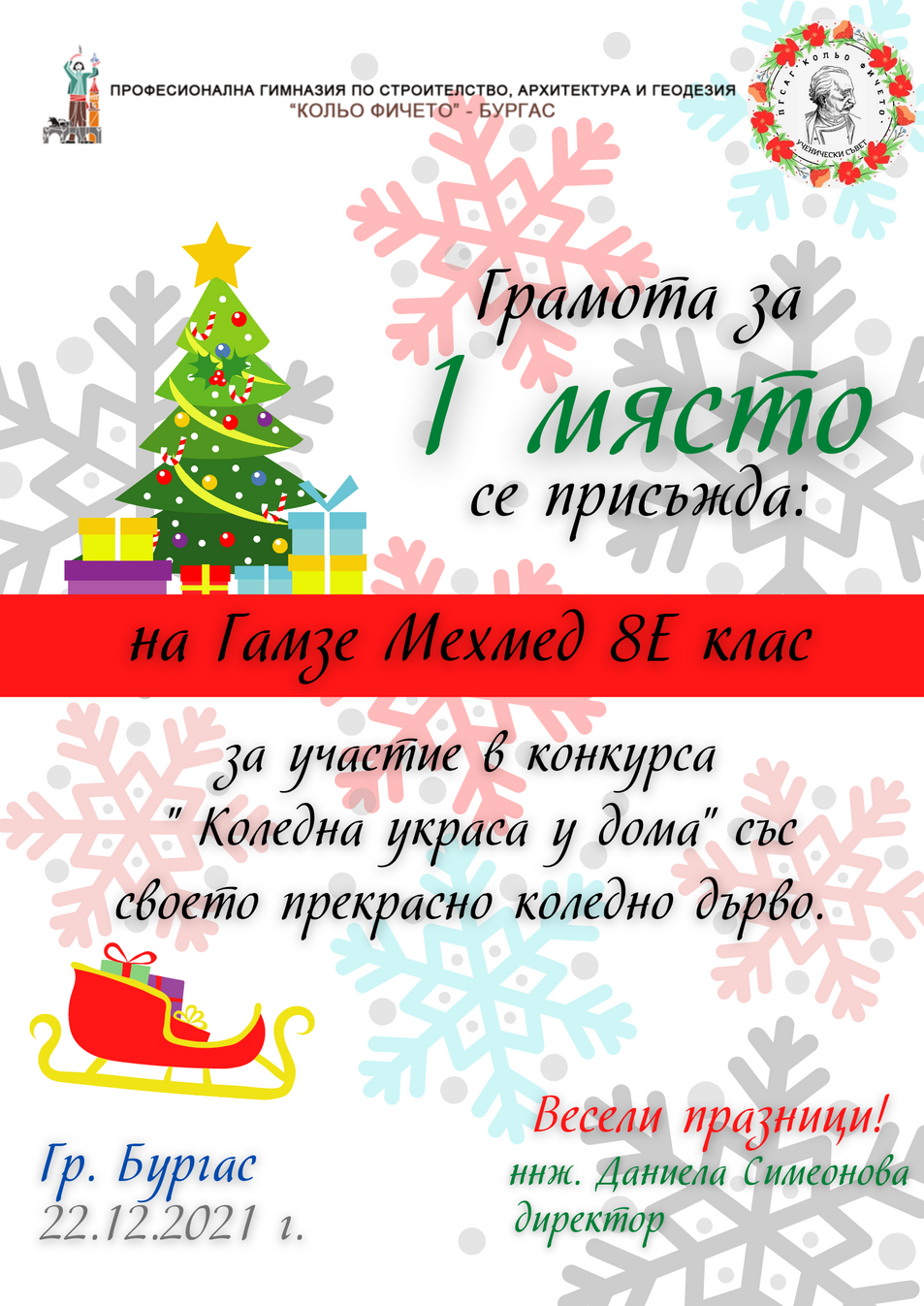 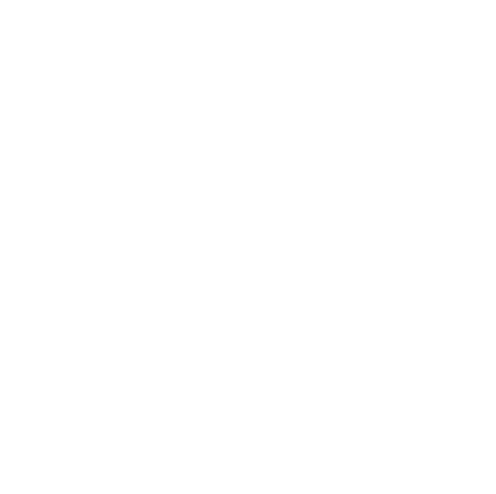 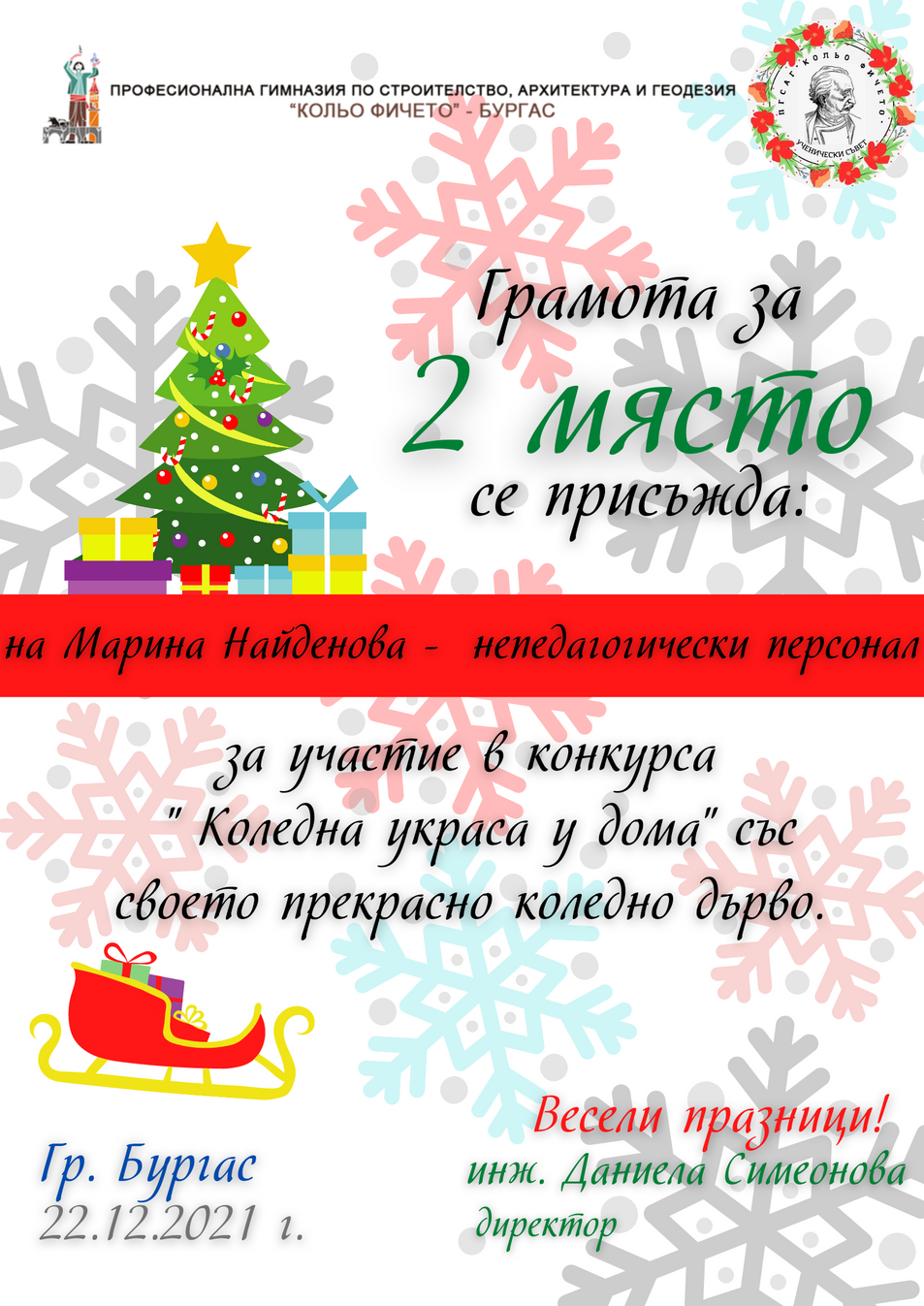 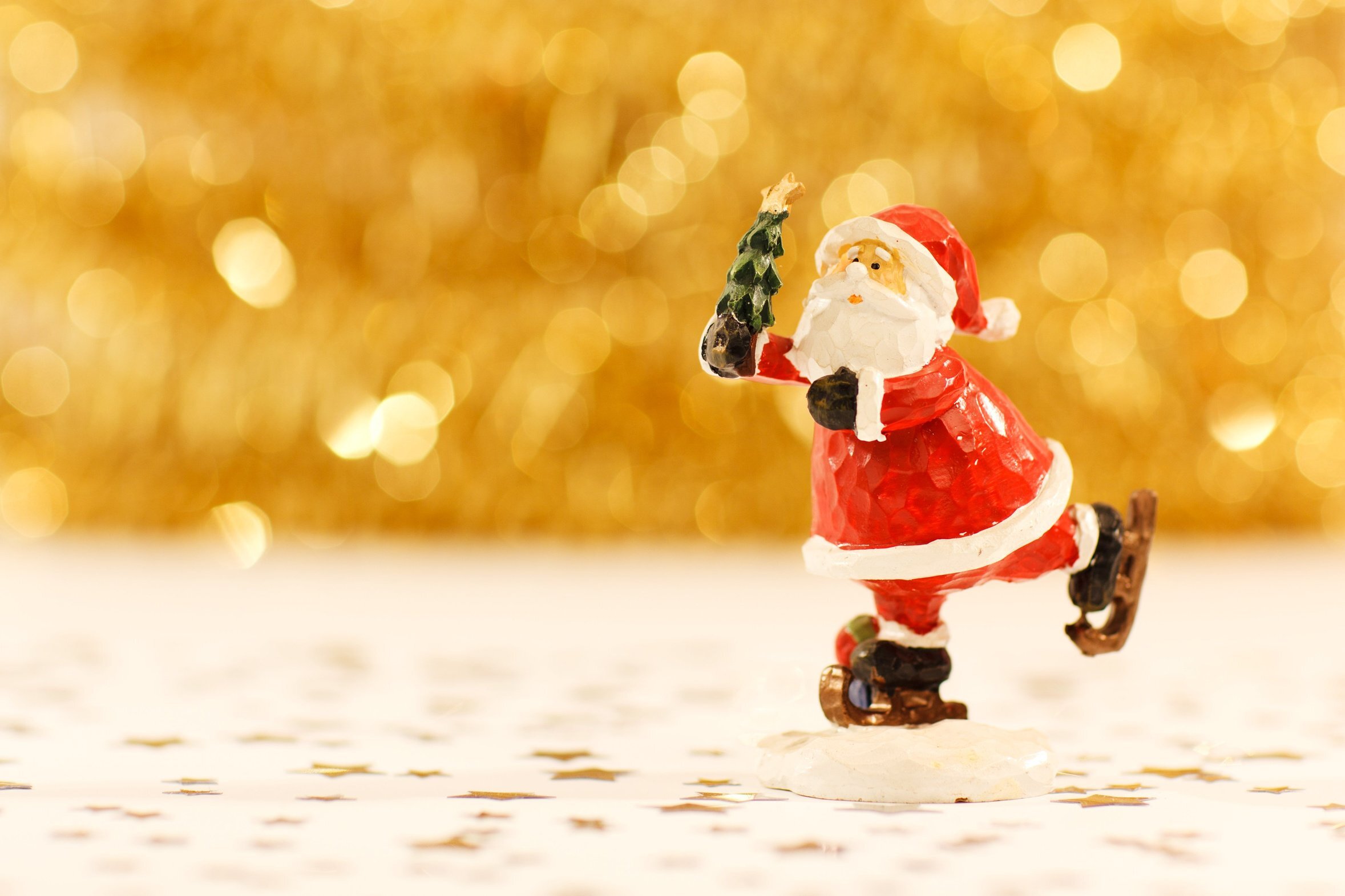 В конкурс за коледна картичка:
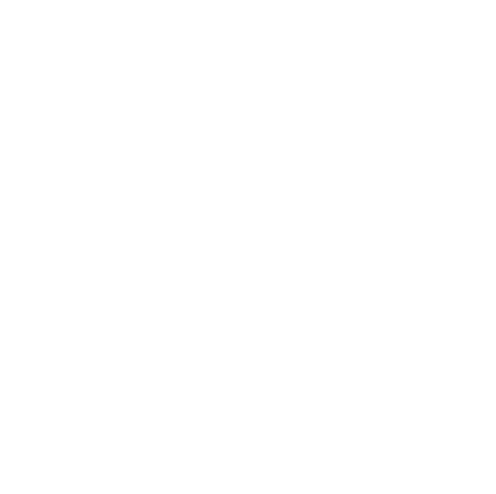 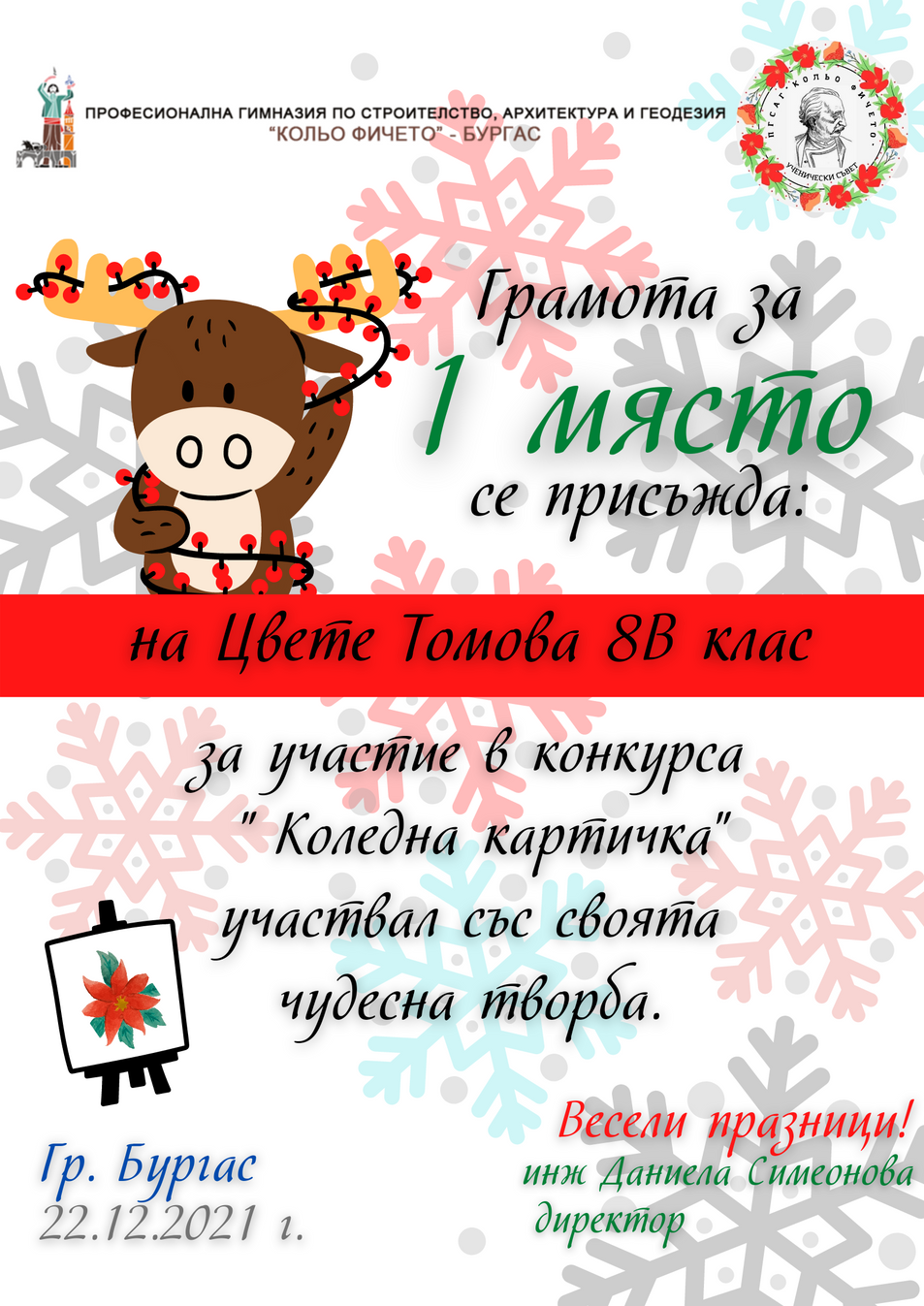 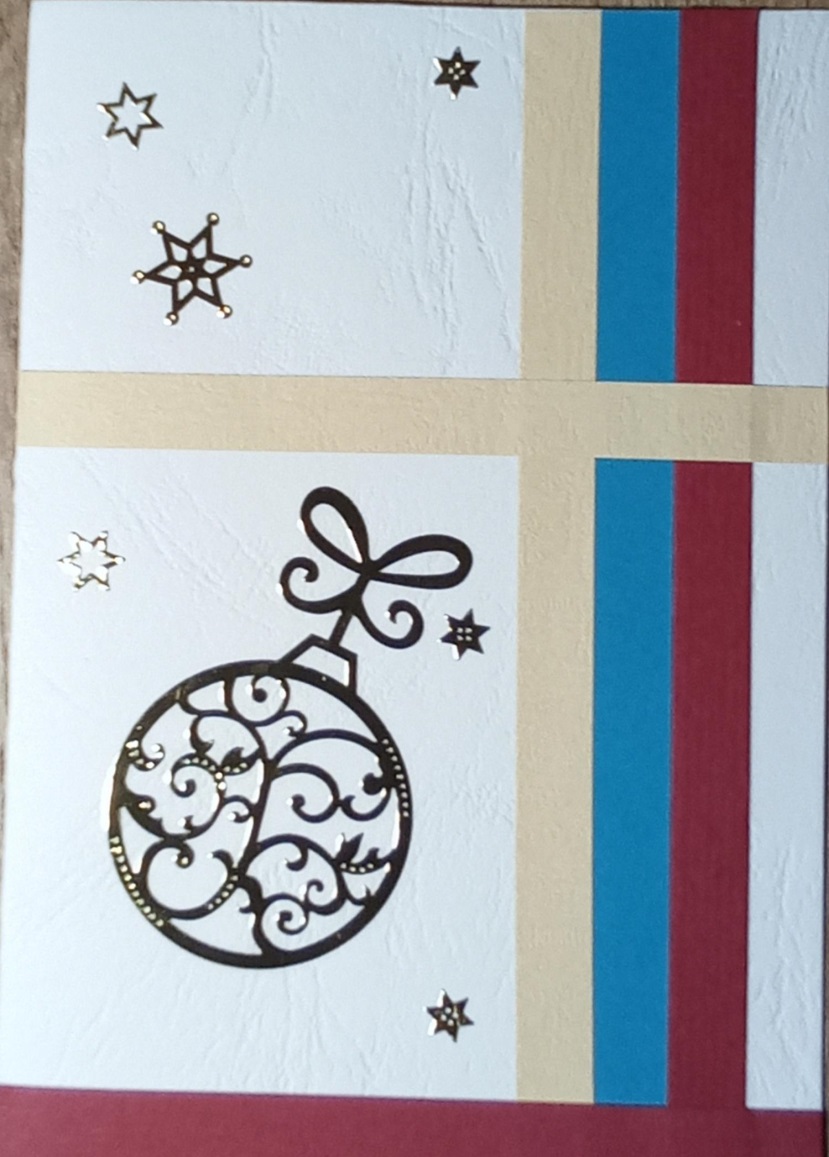 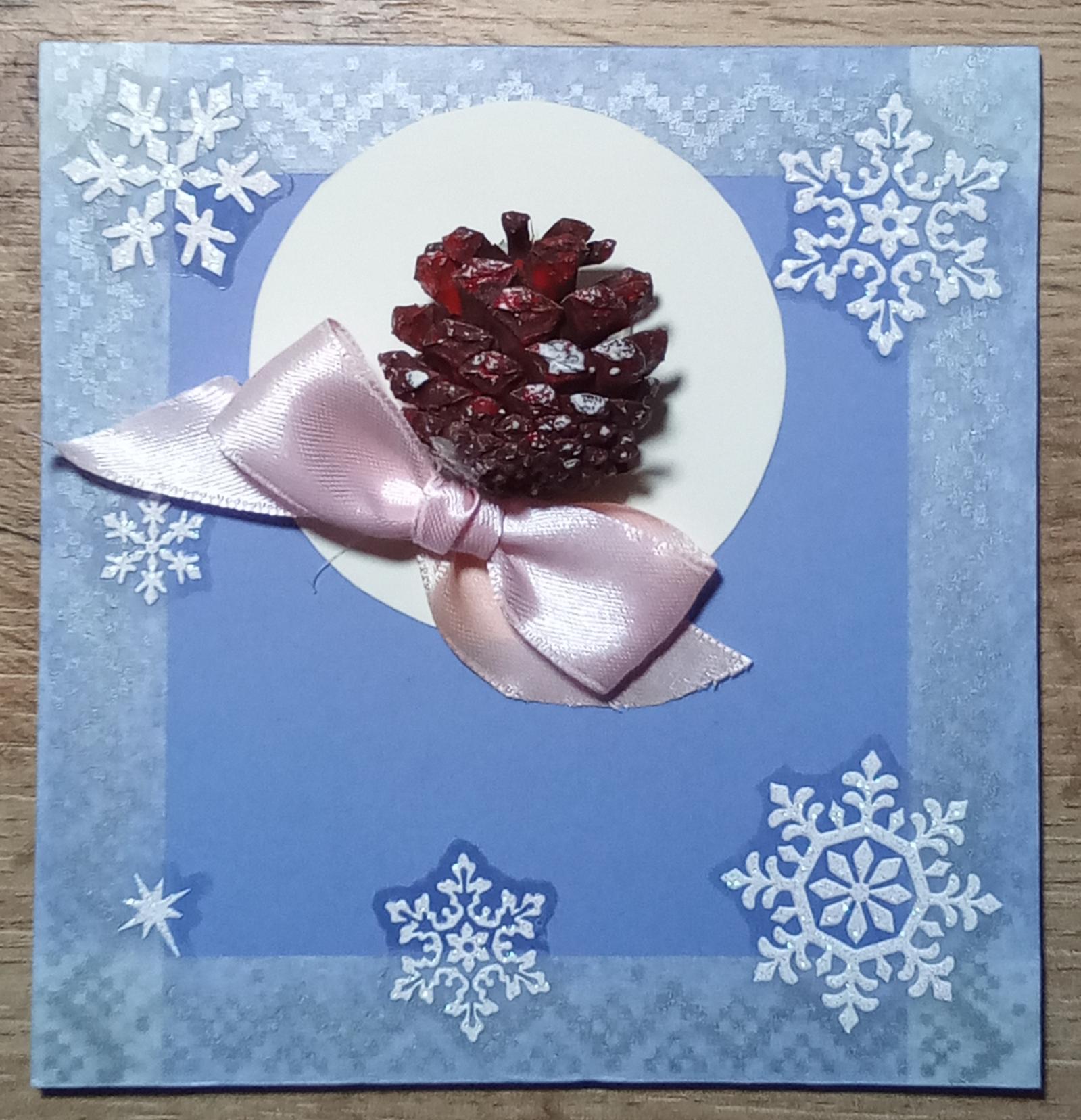 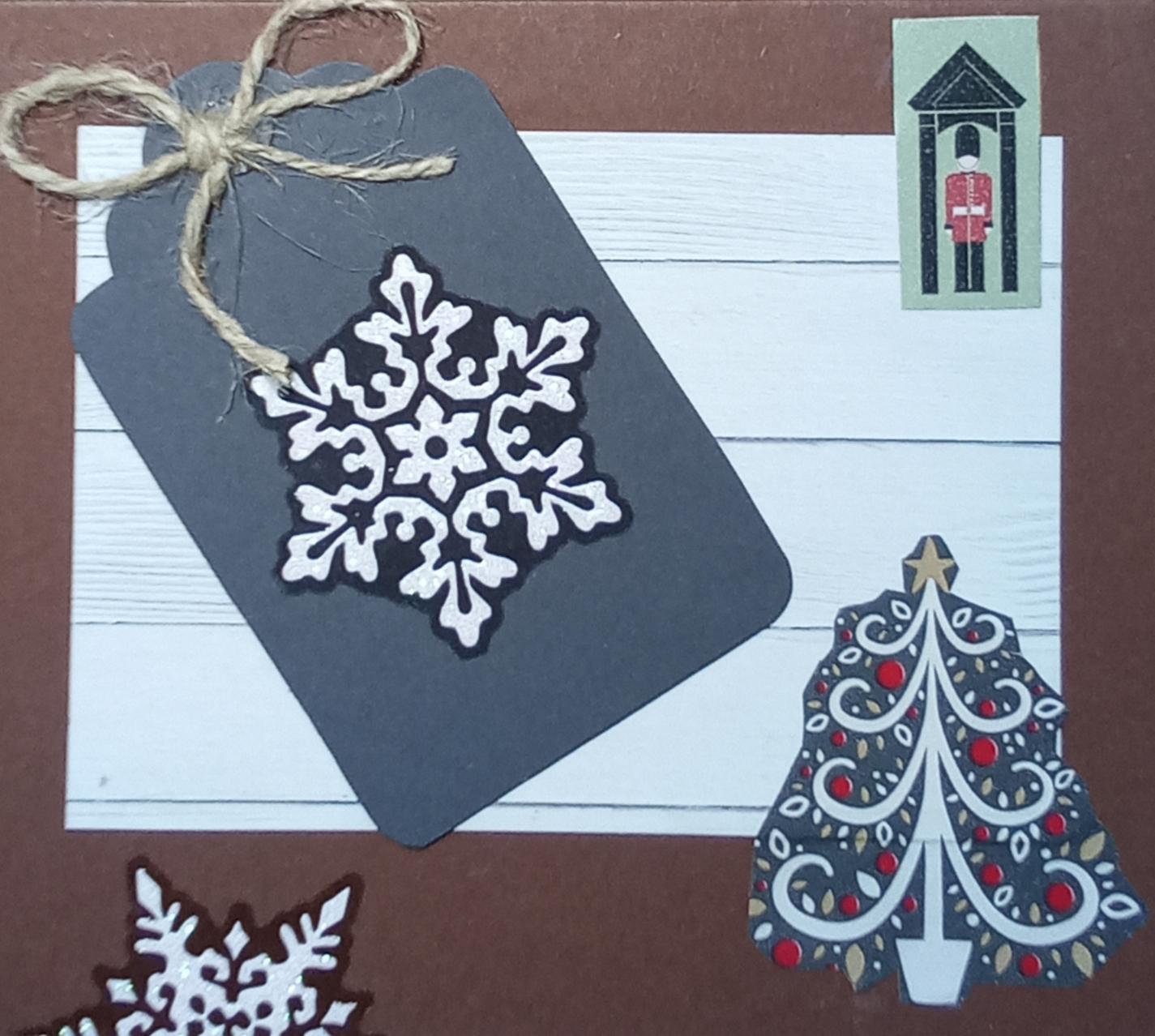 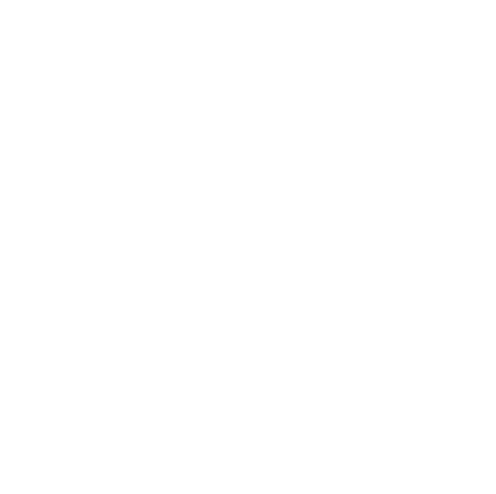 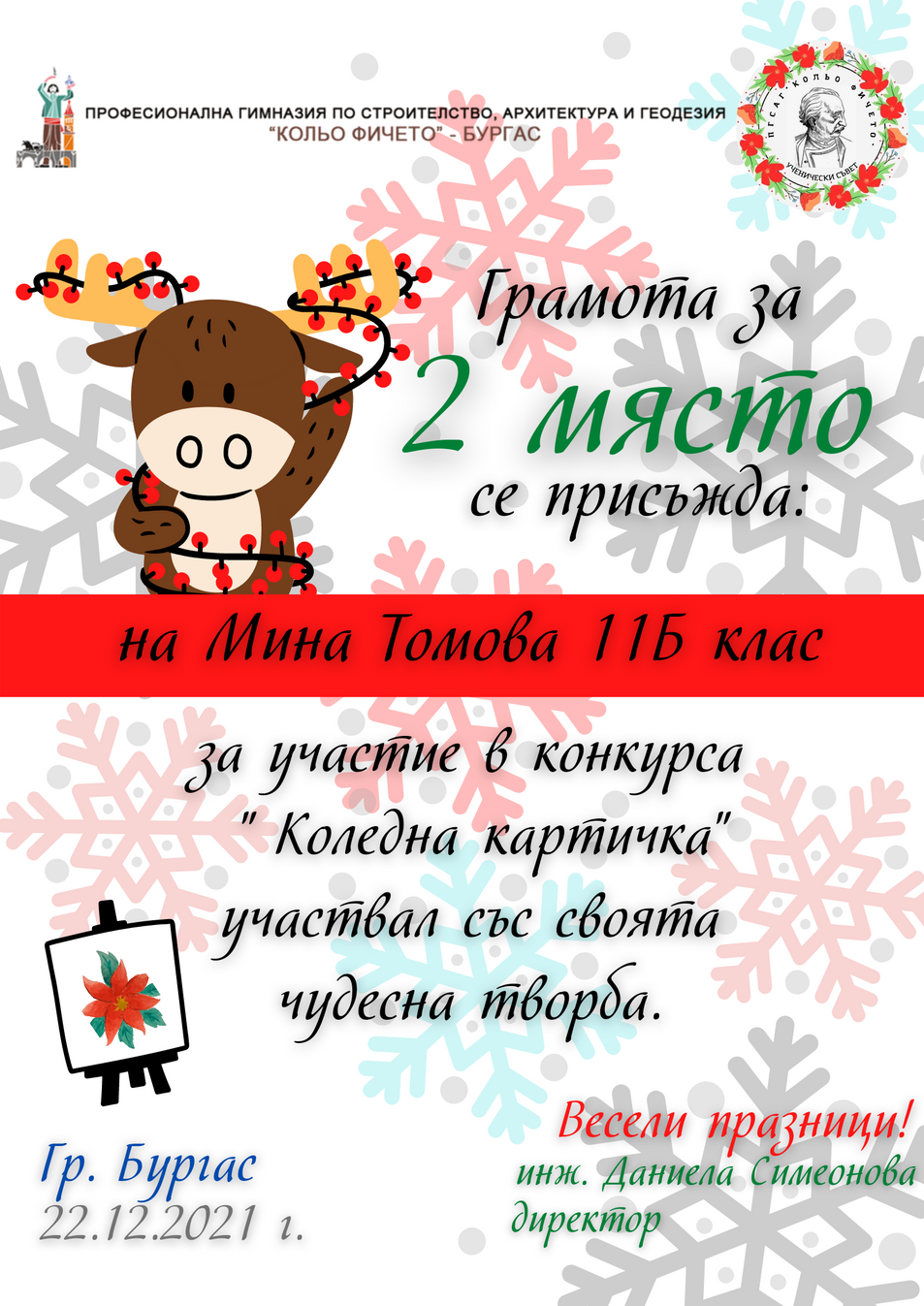 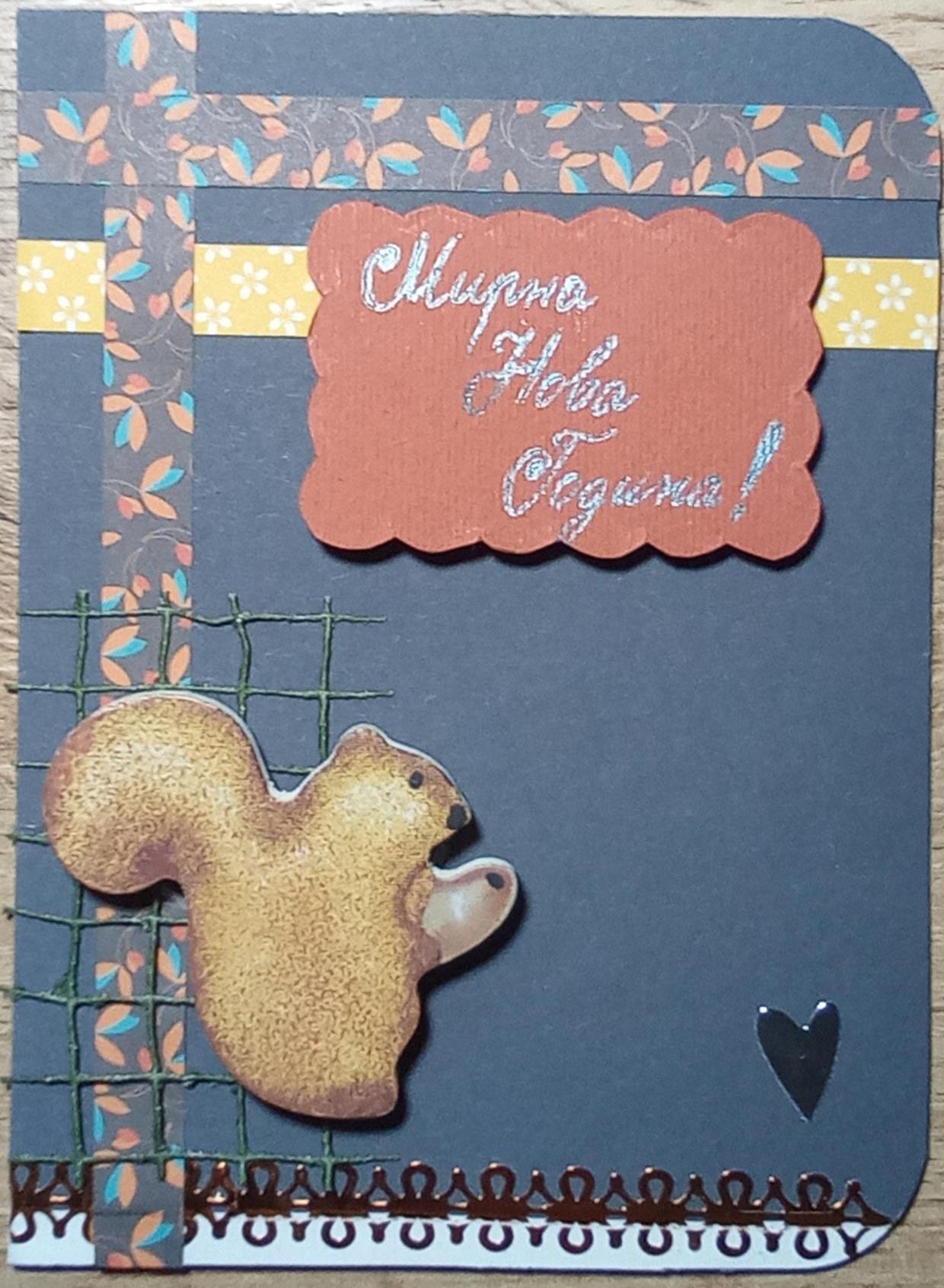 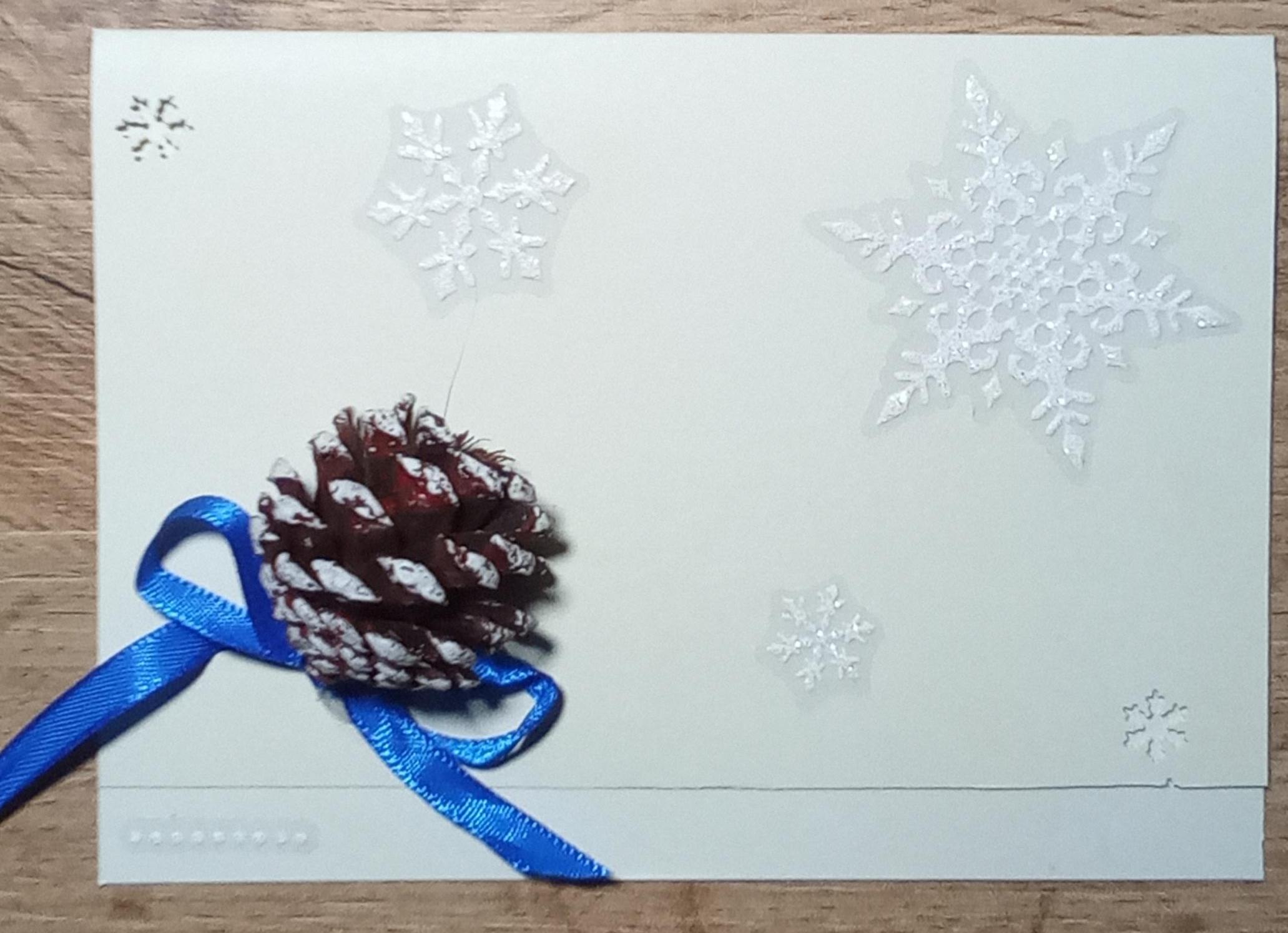 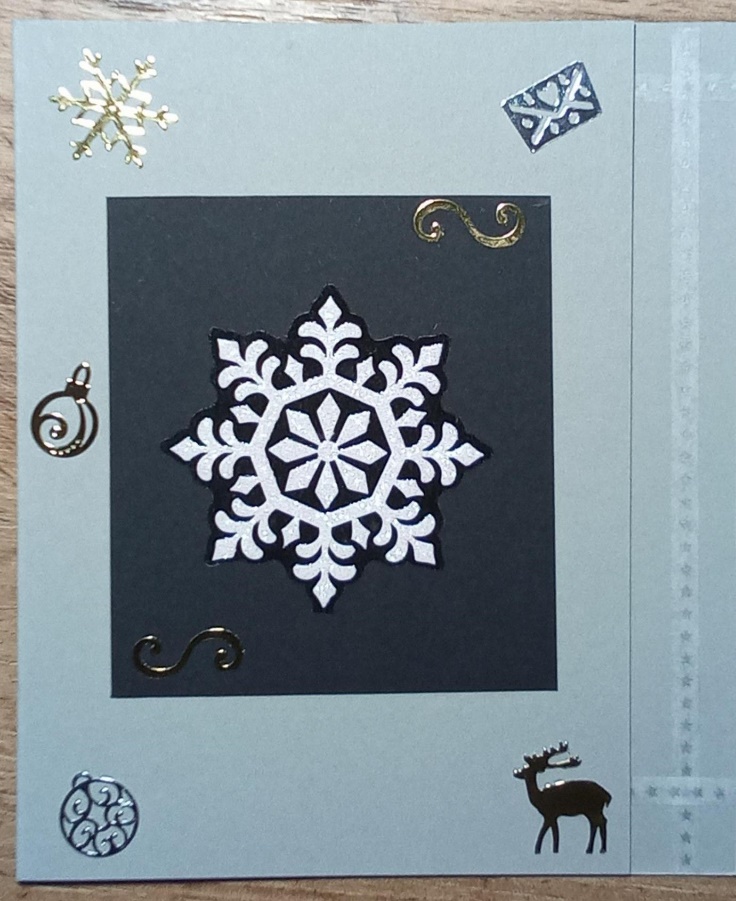 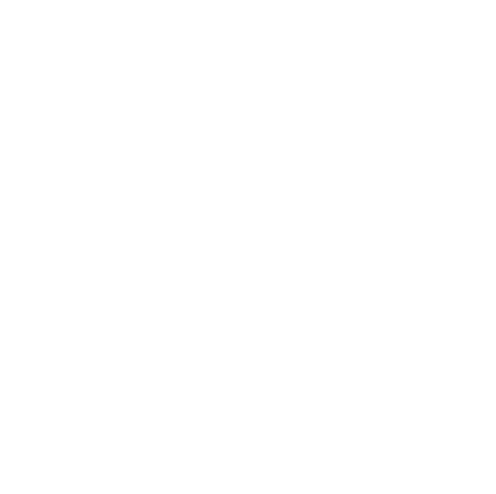 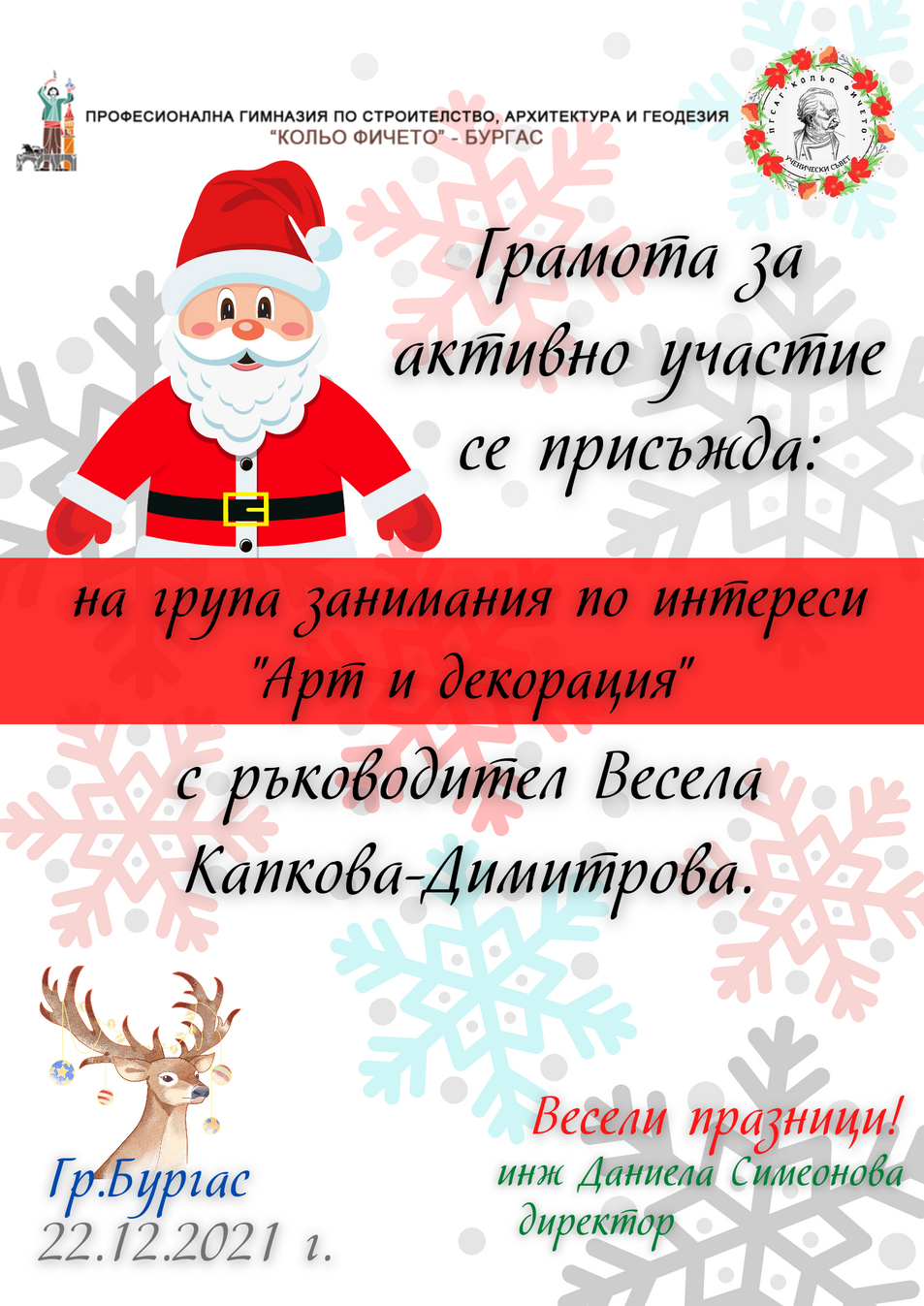 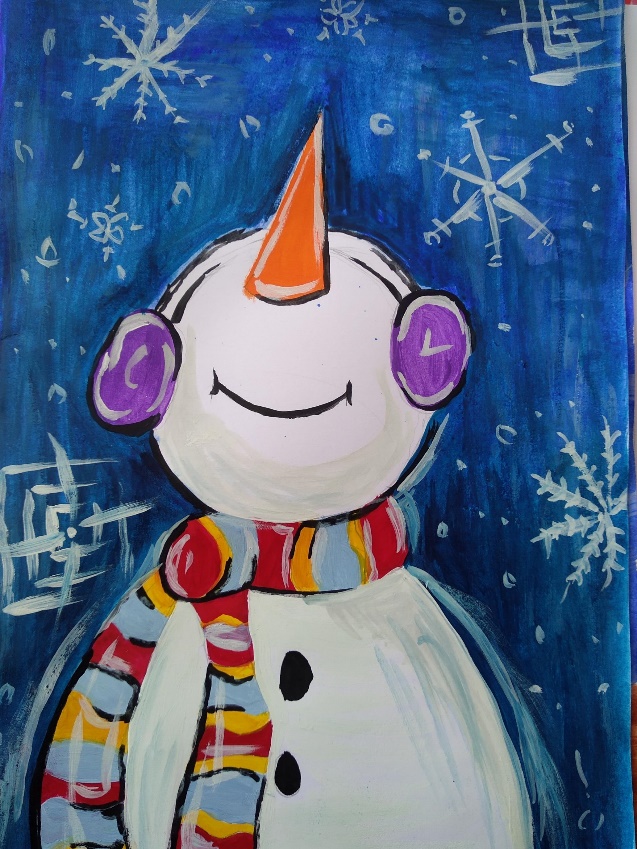 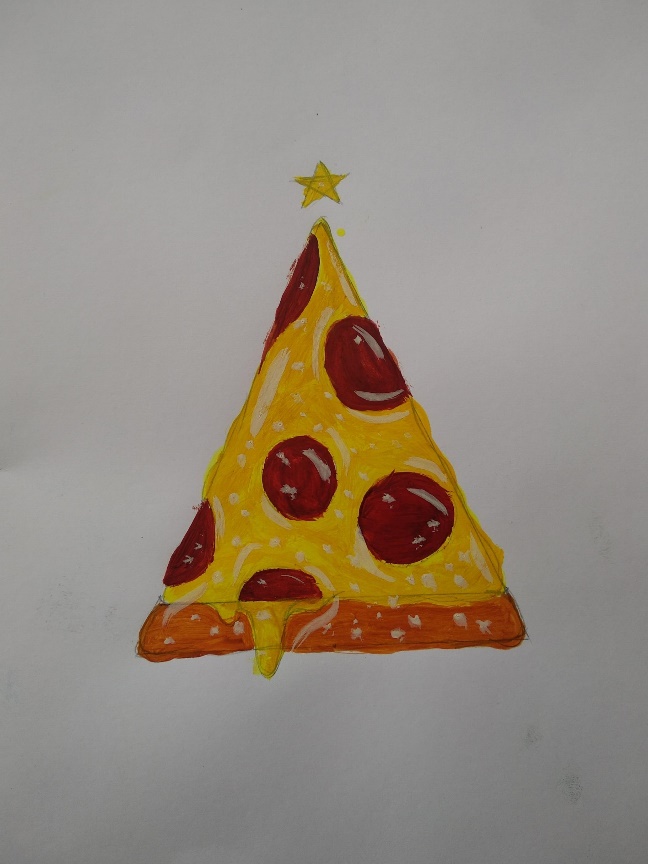 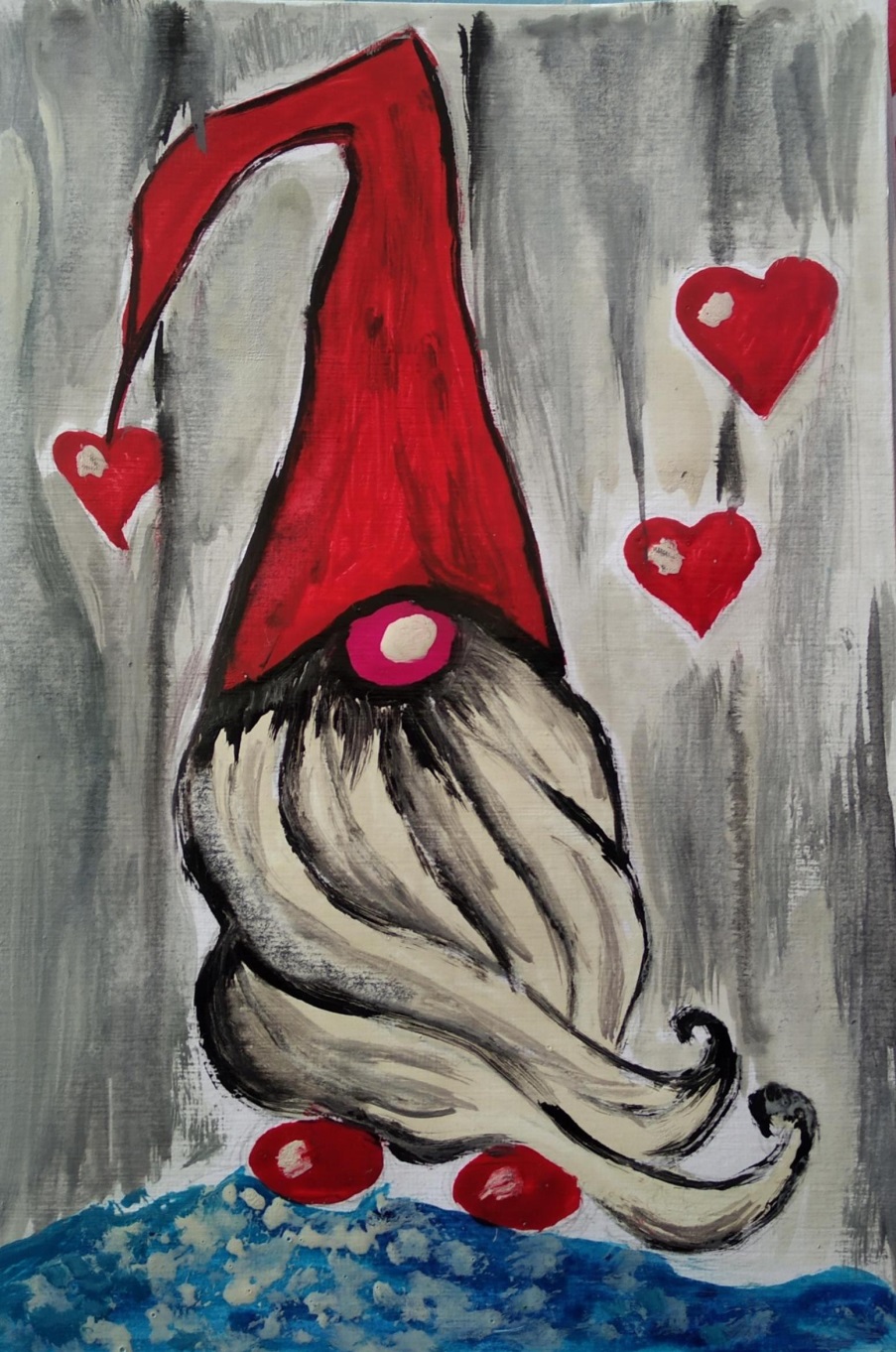 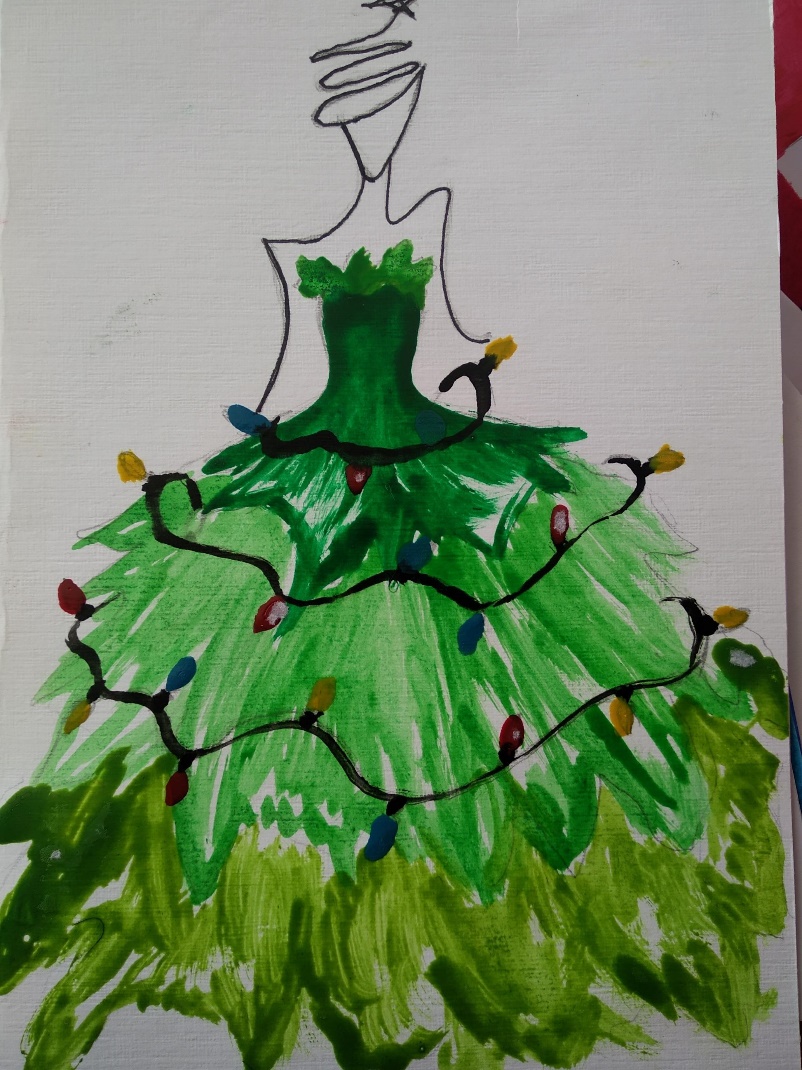 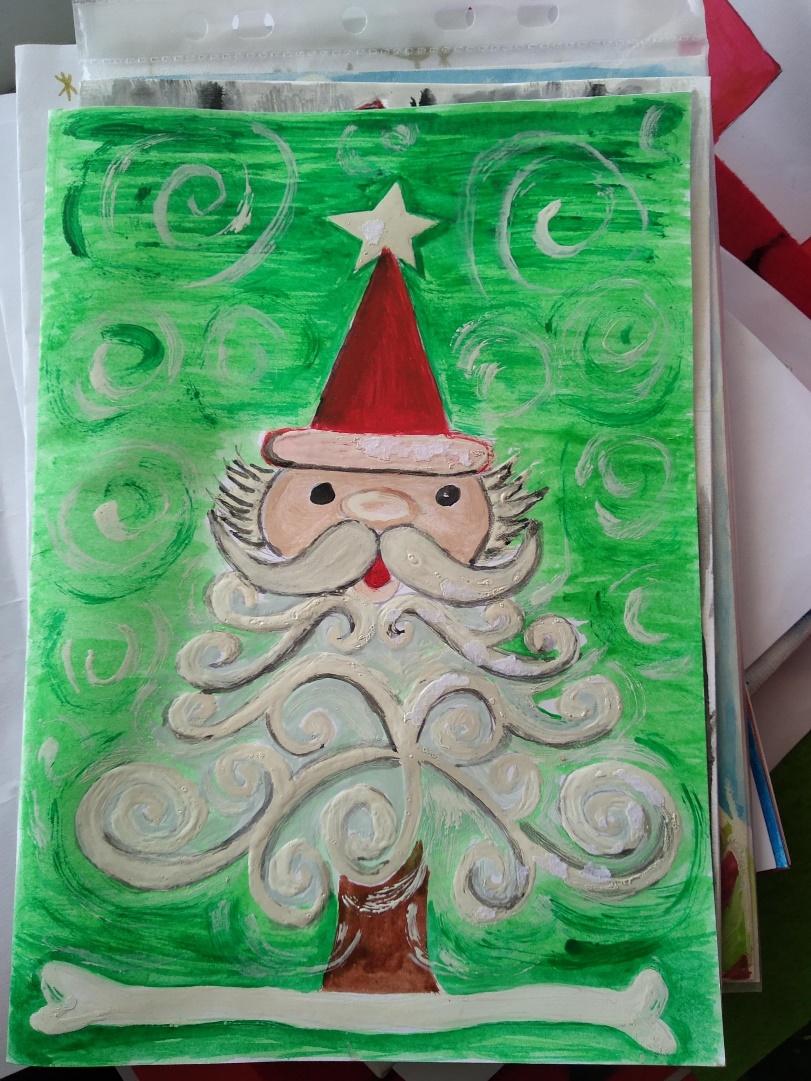 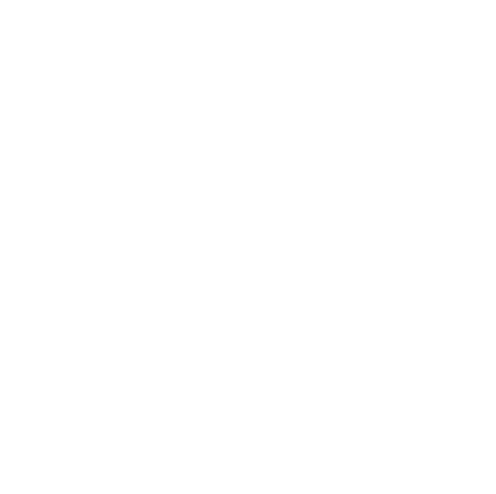 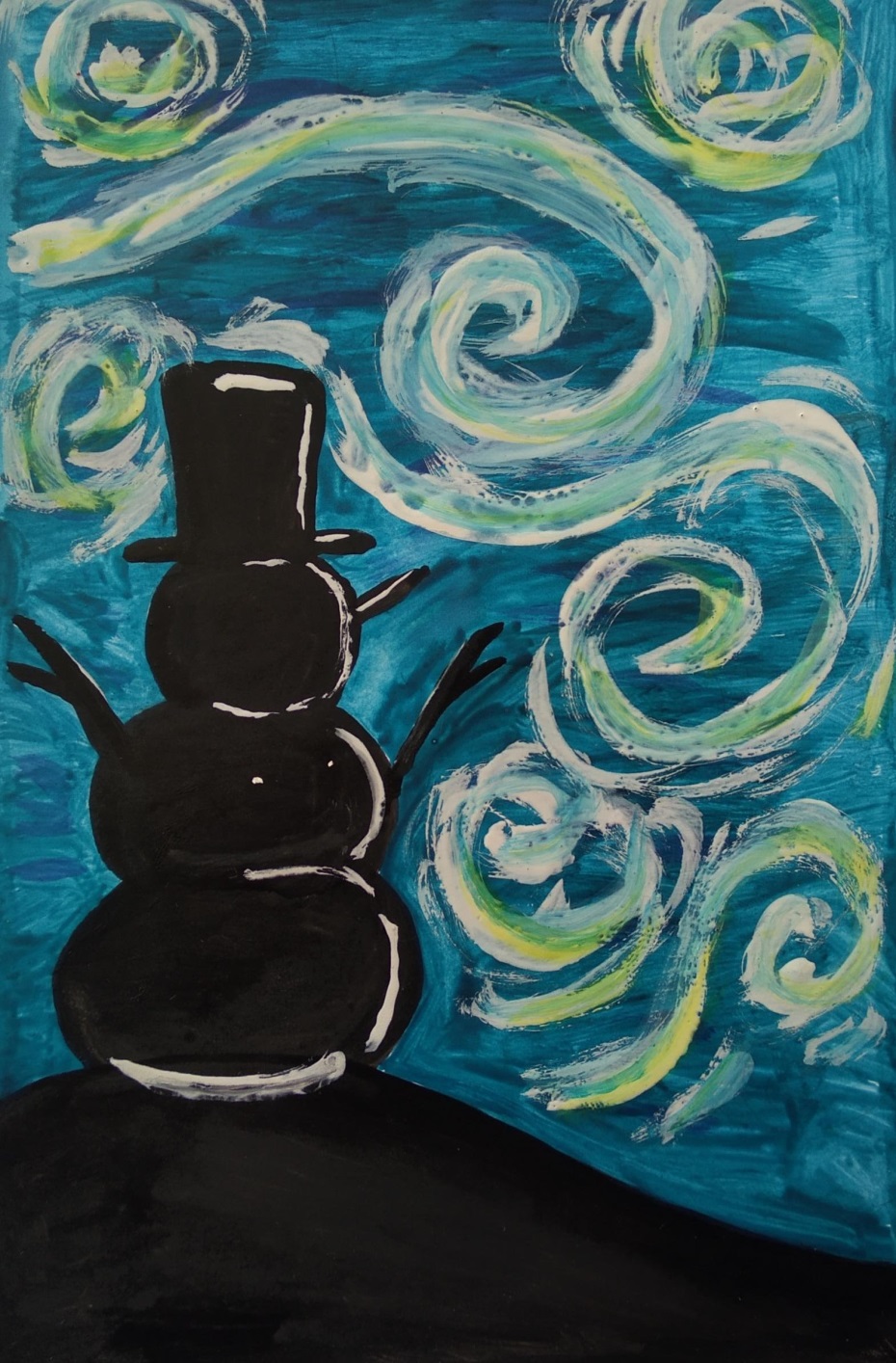 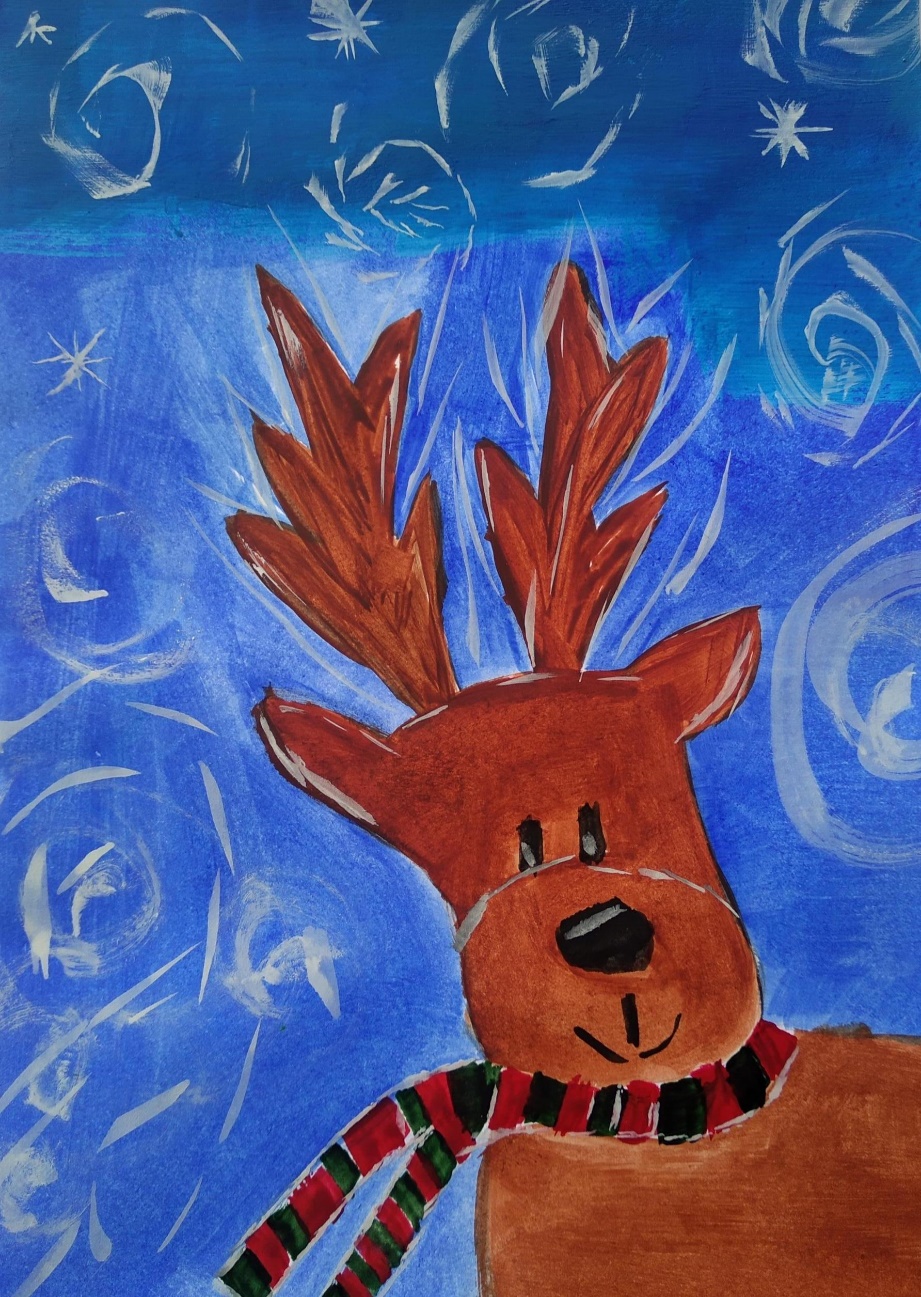 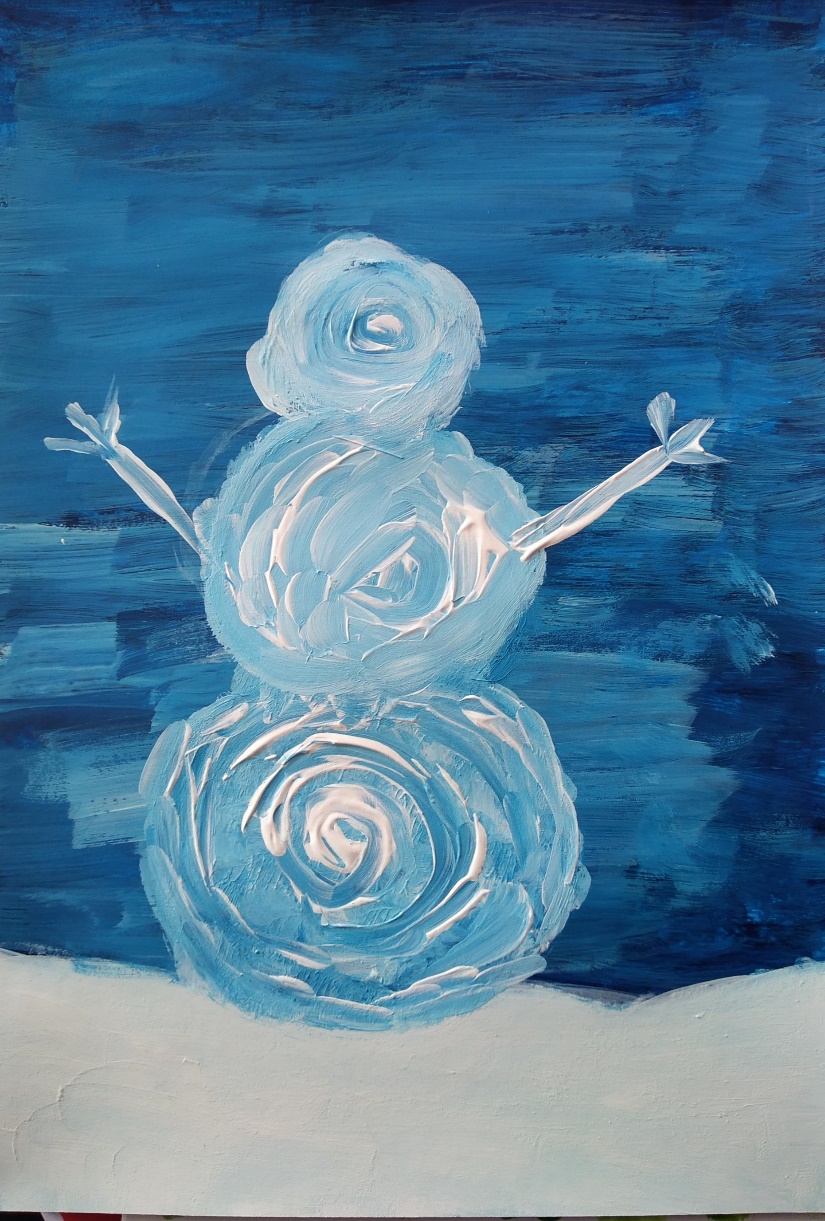 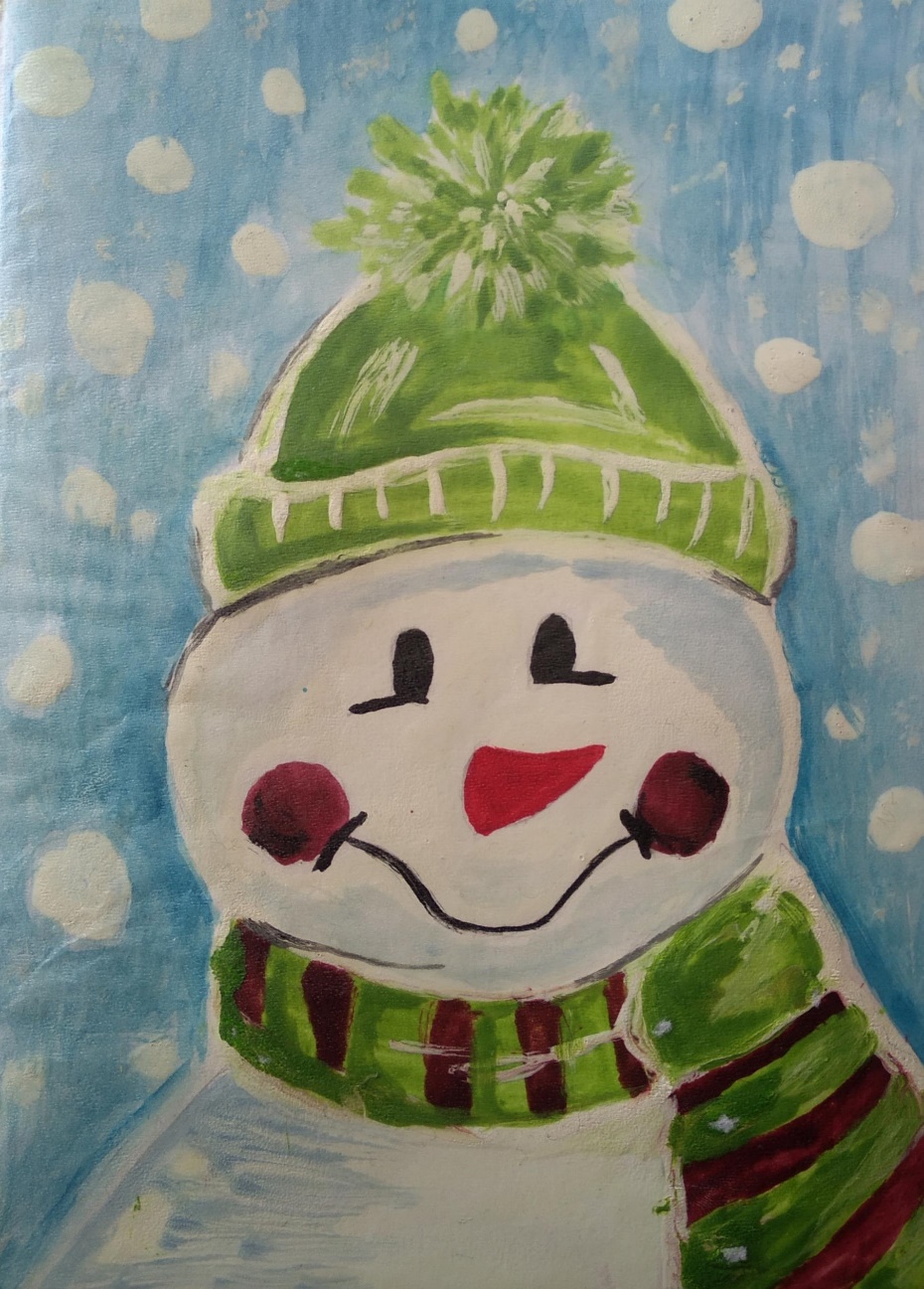 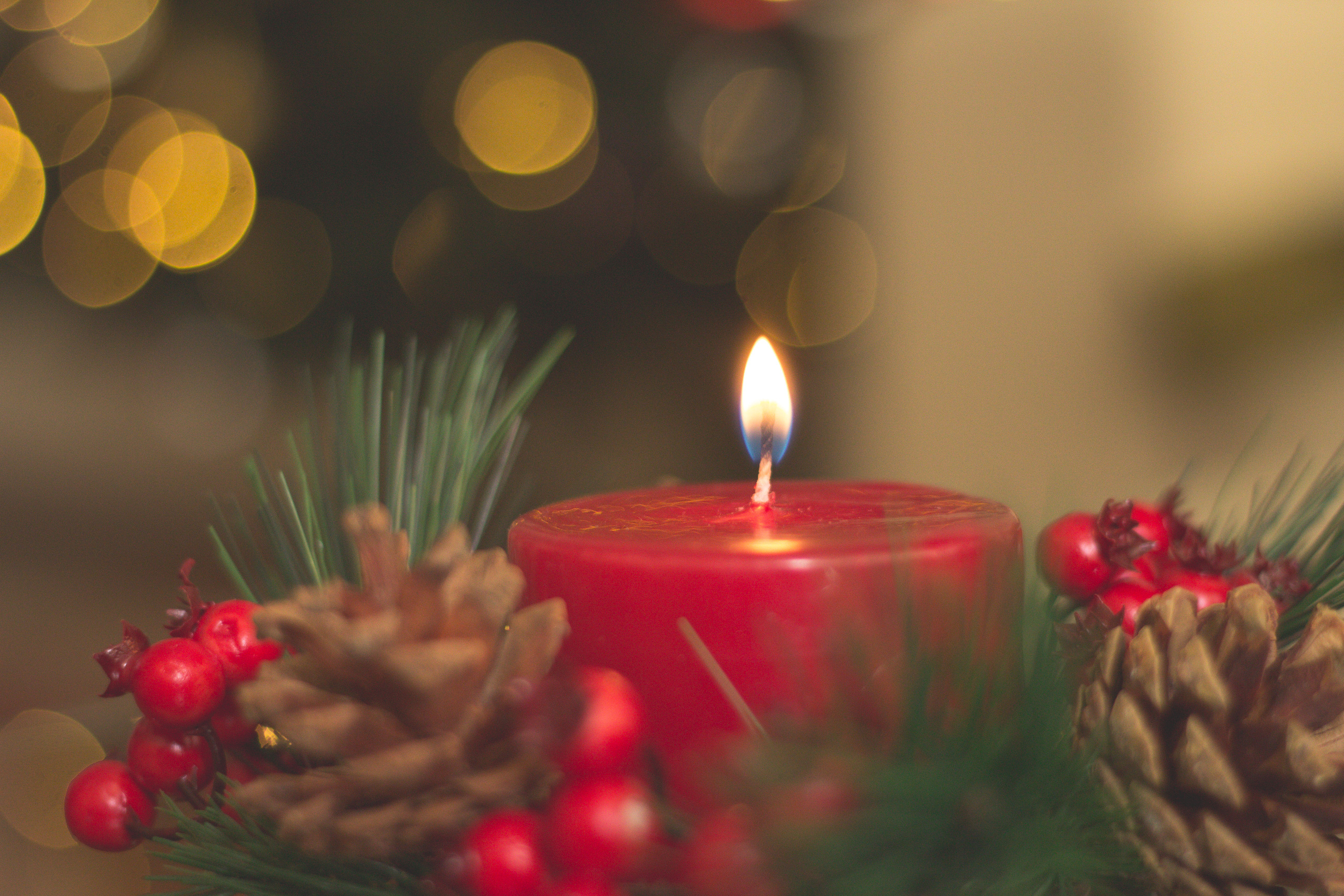 В конкурса за коледна рисунка:
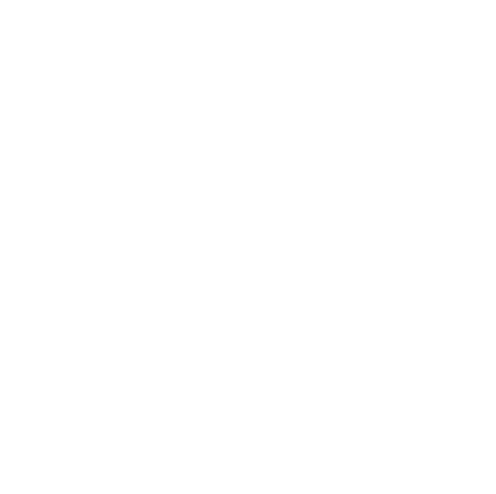 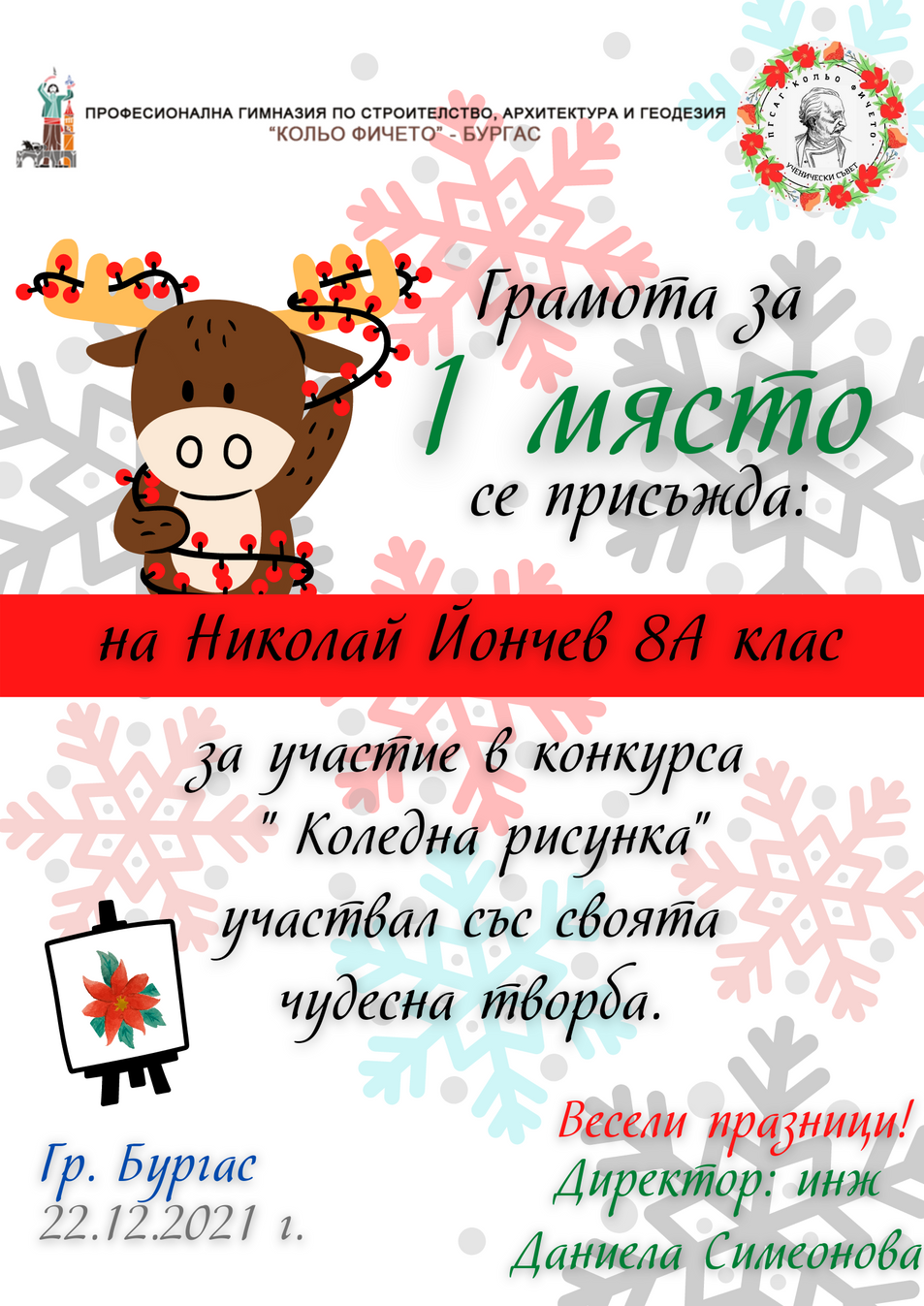 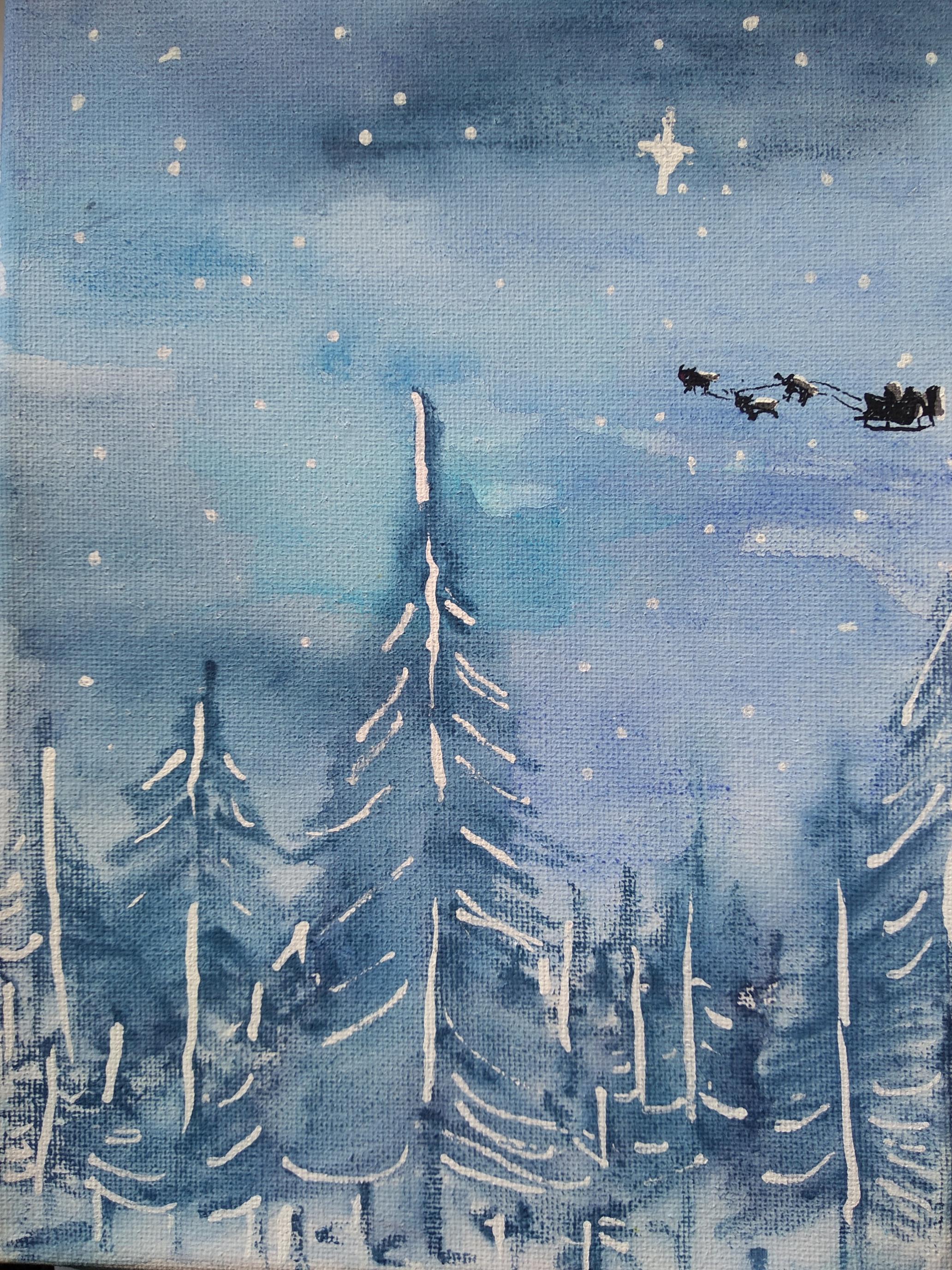 Д
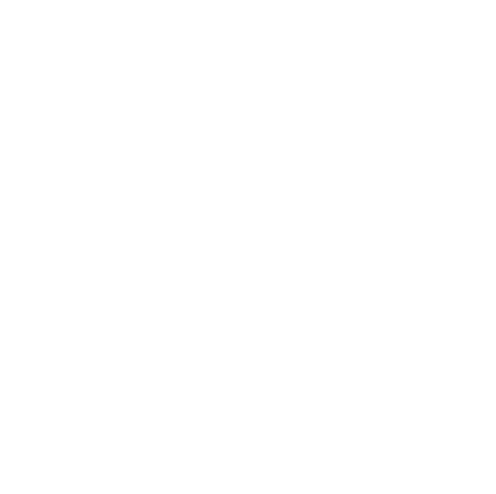 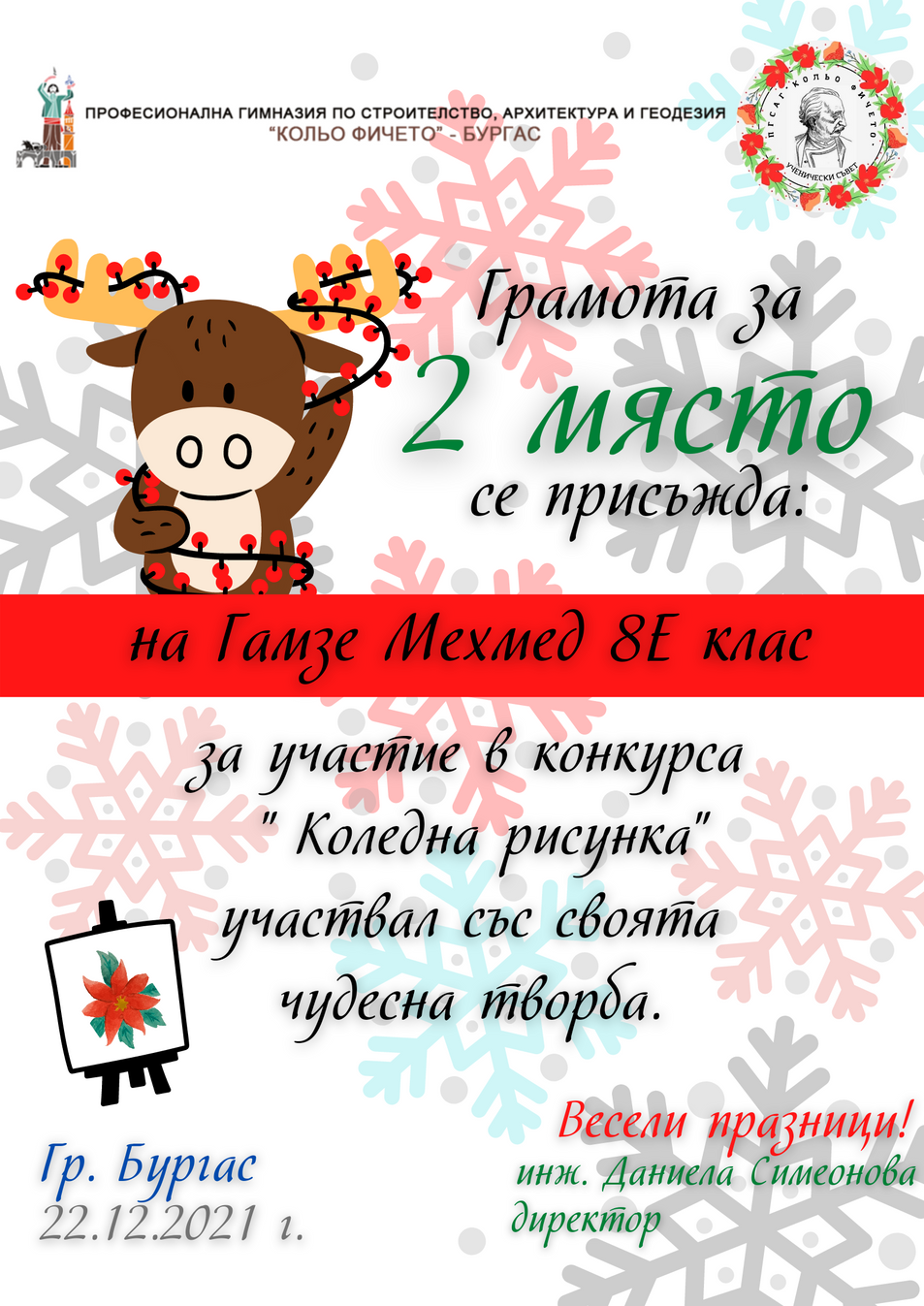 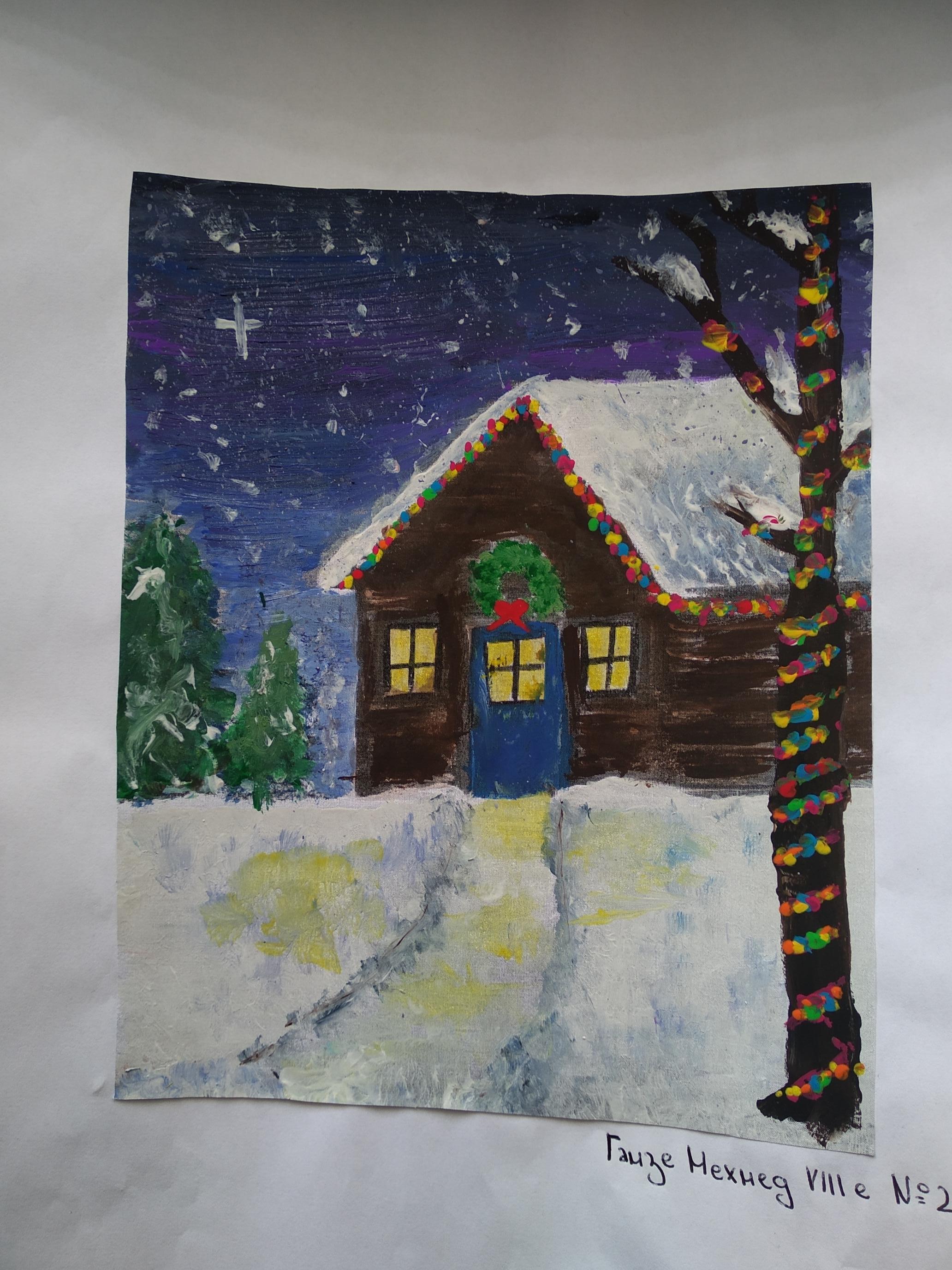 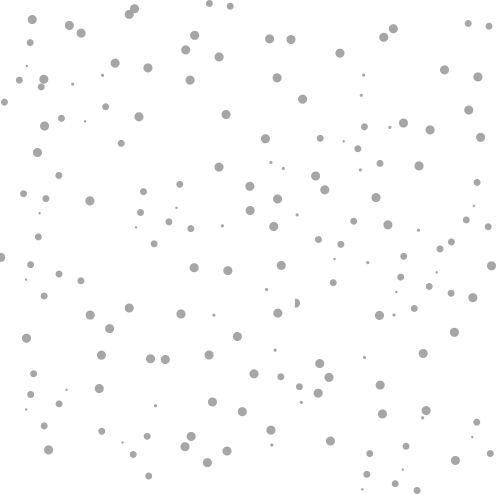 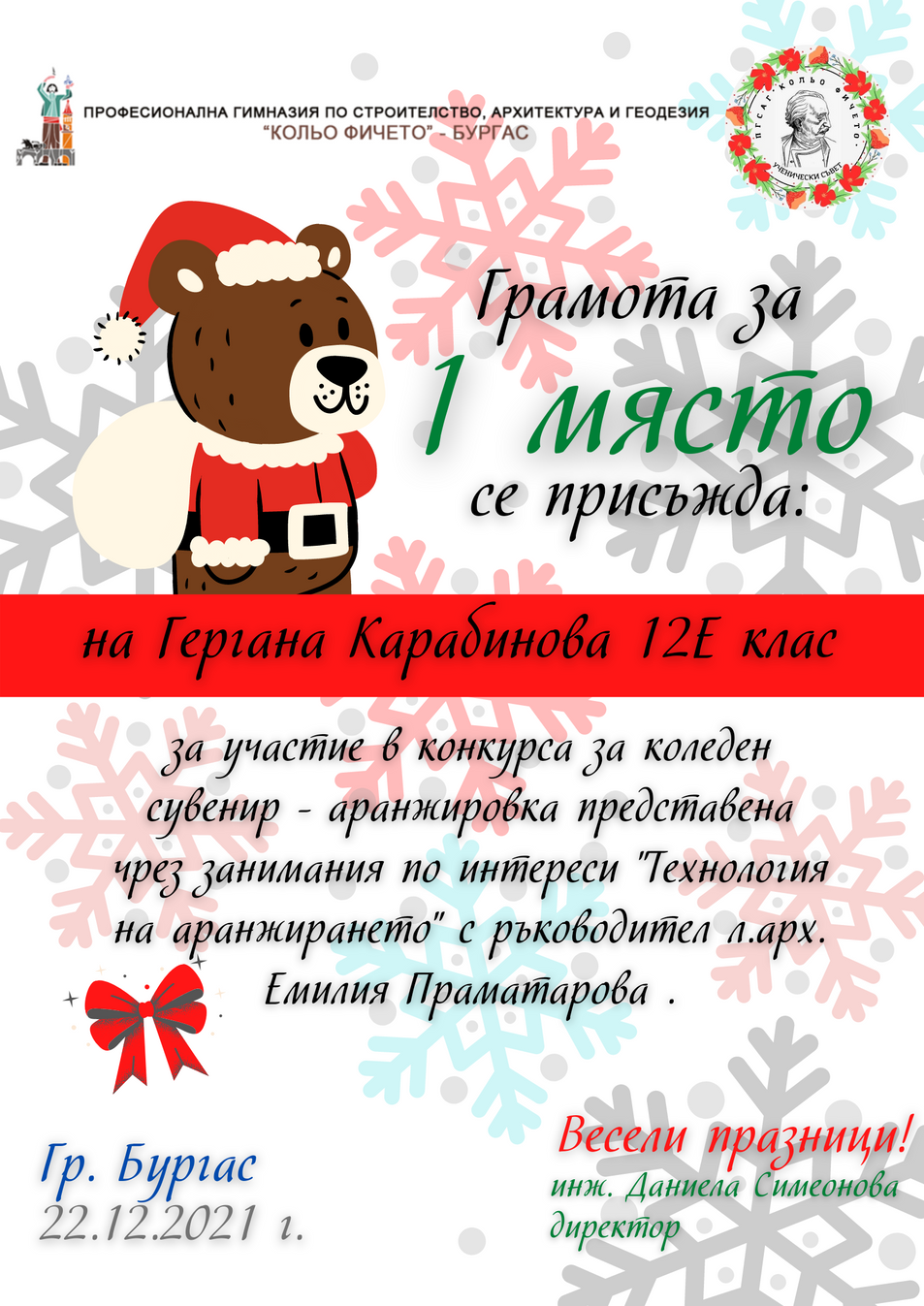 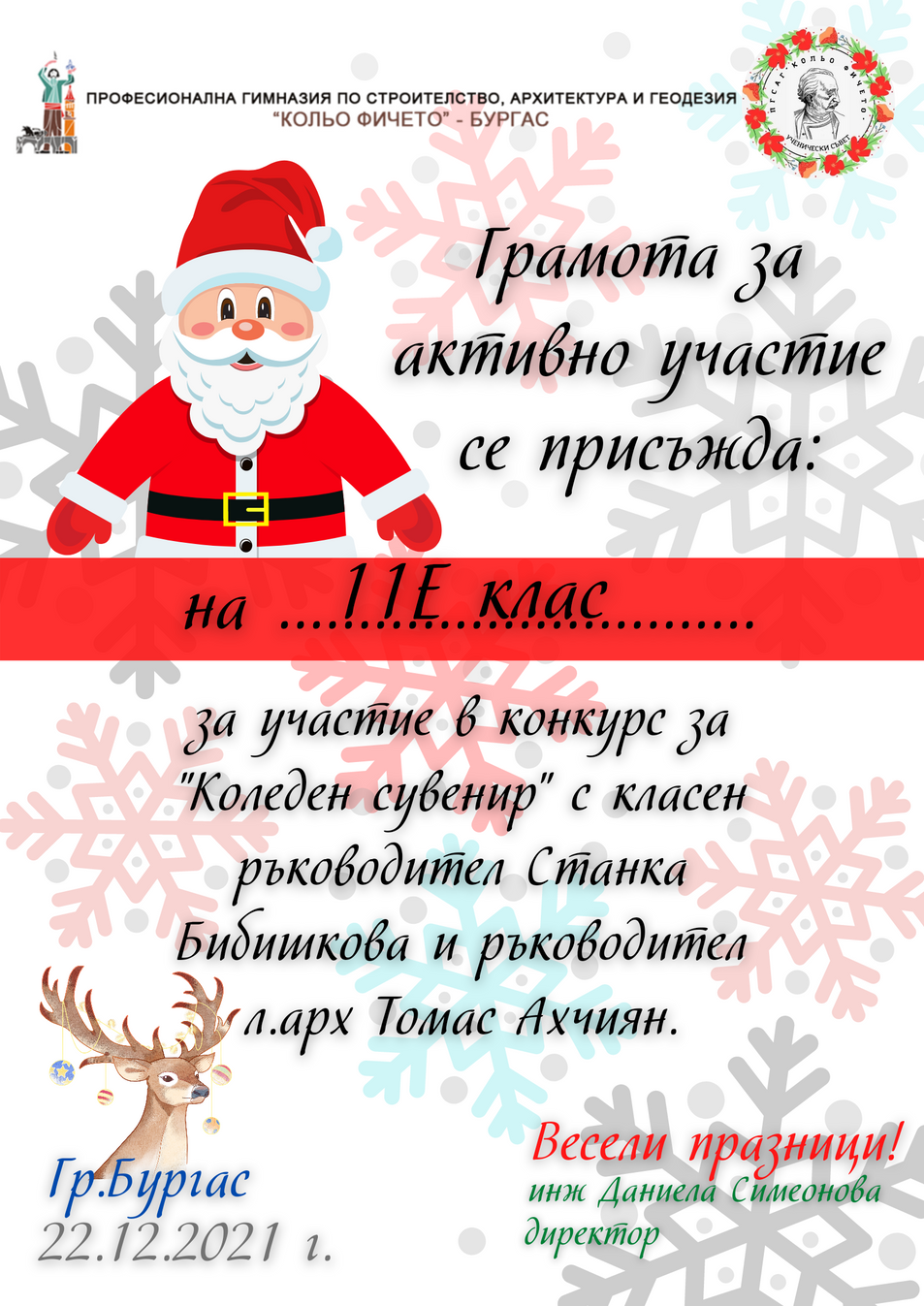 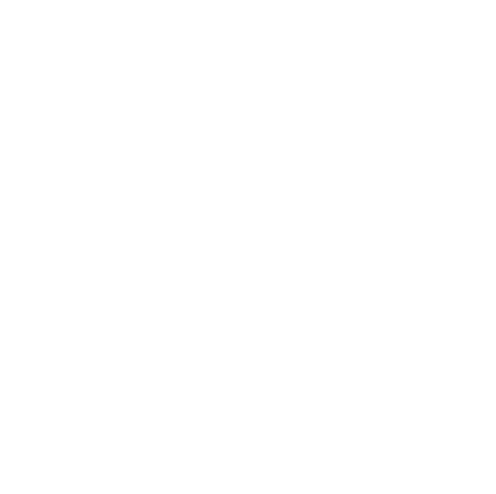 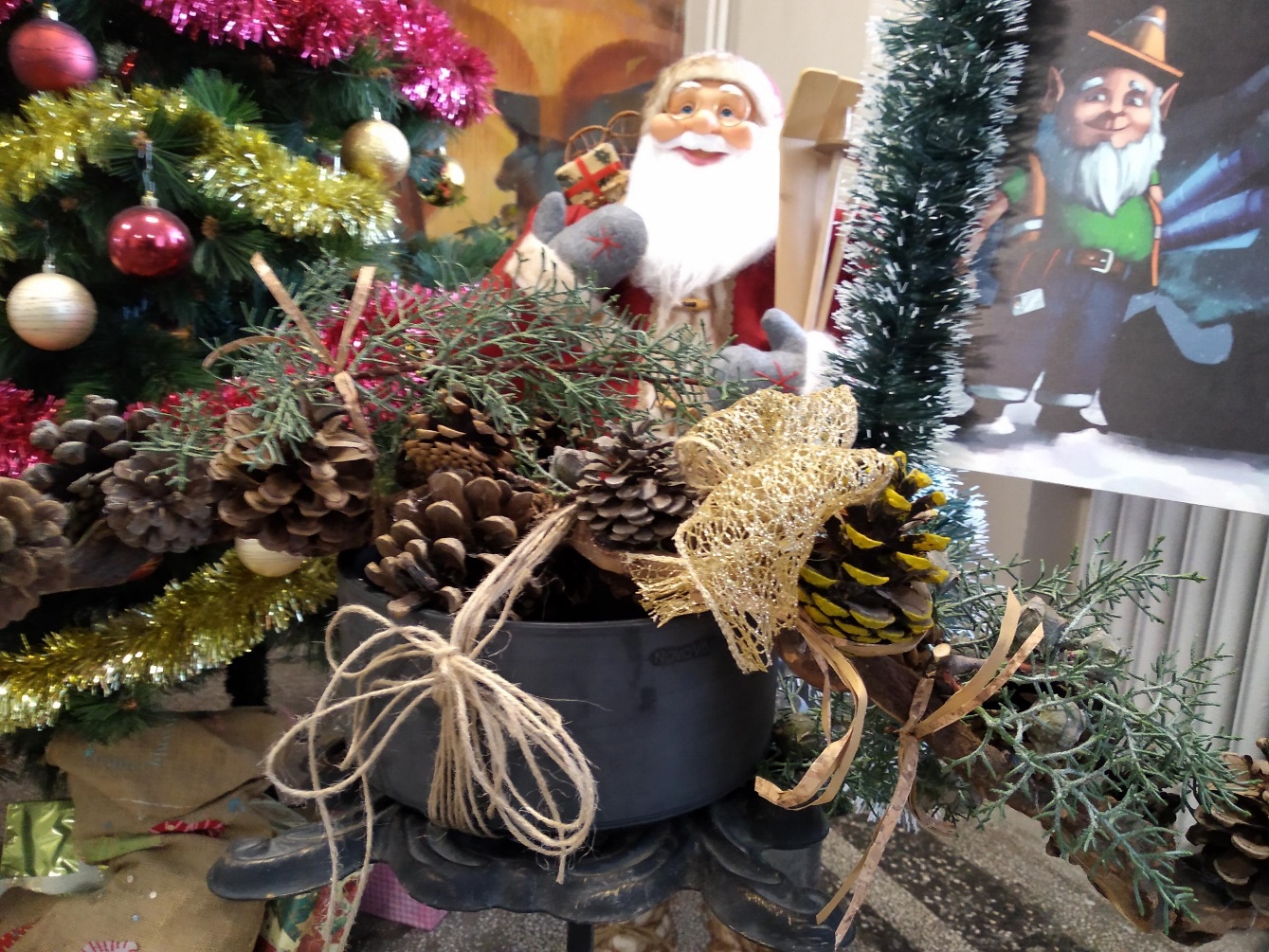 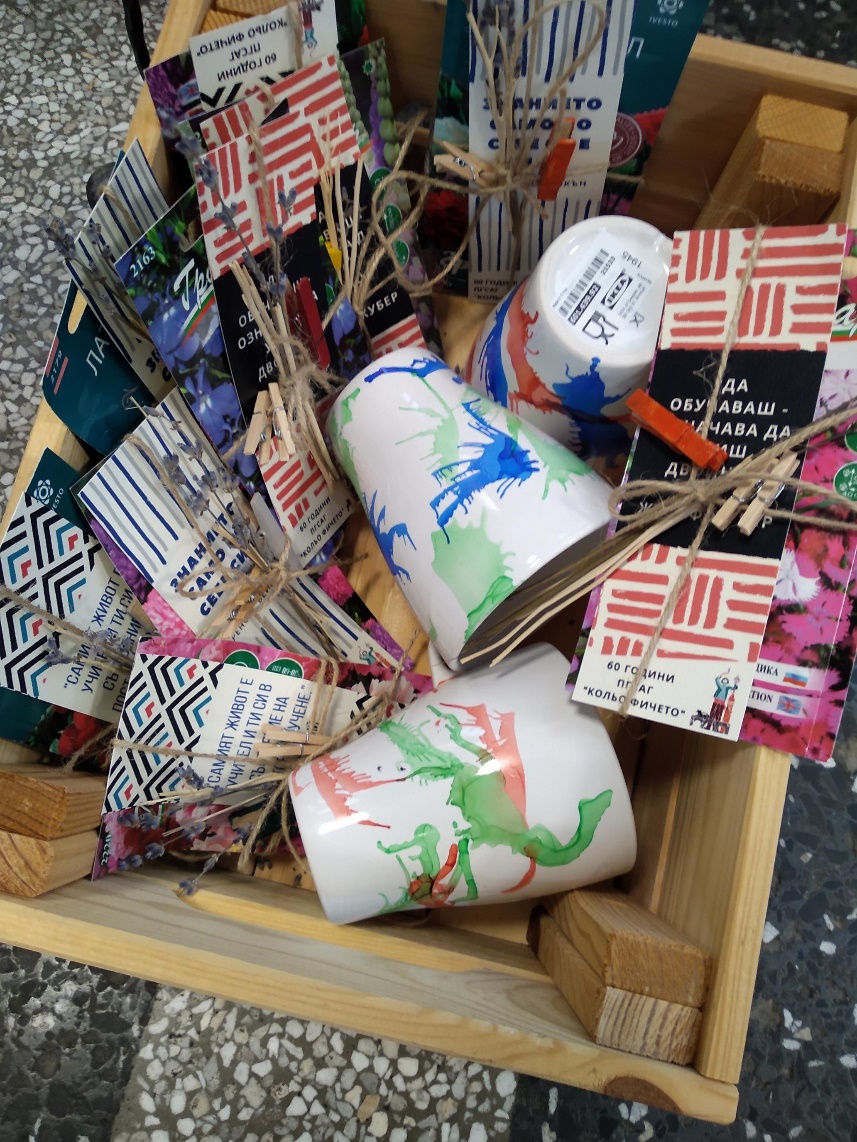 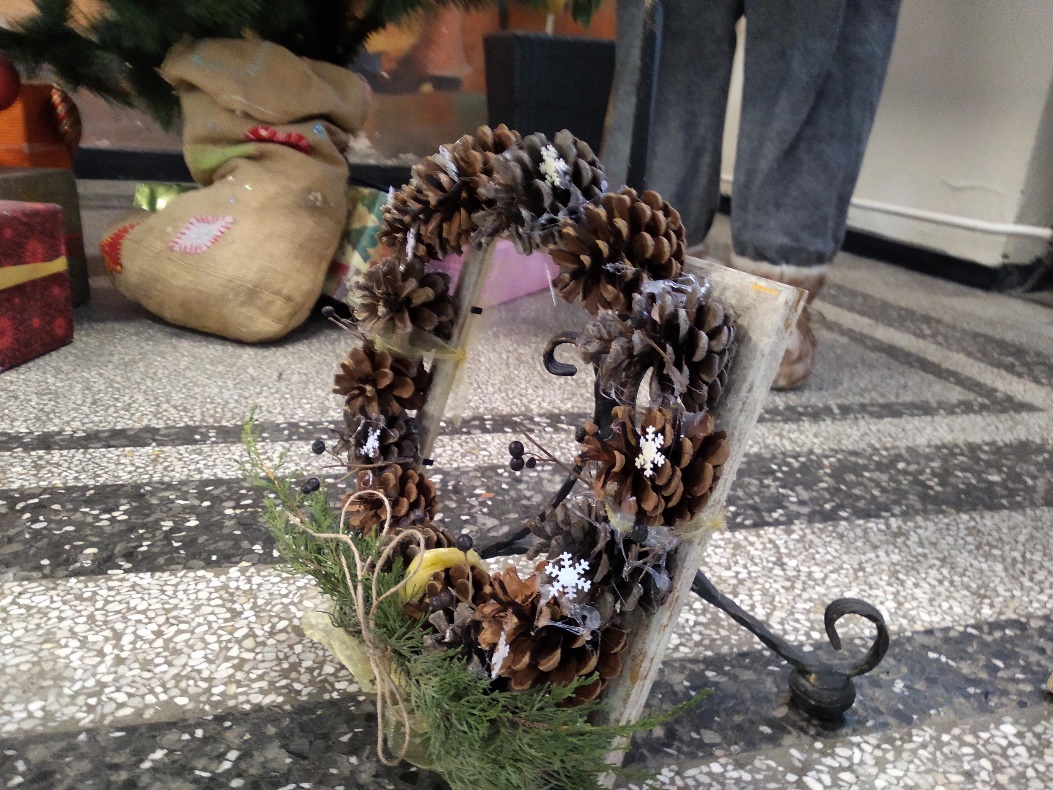 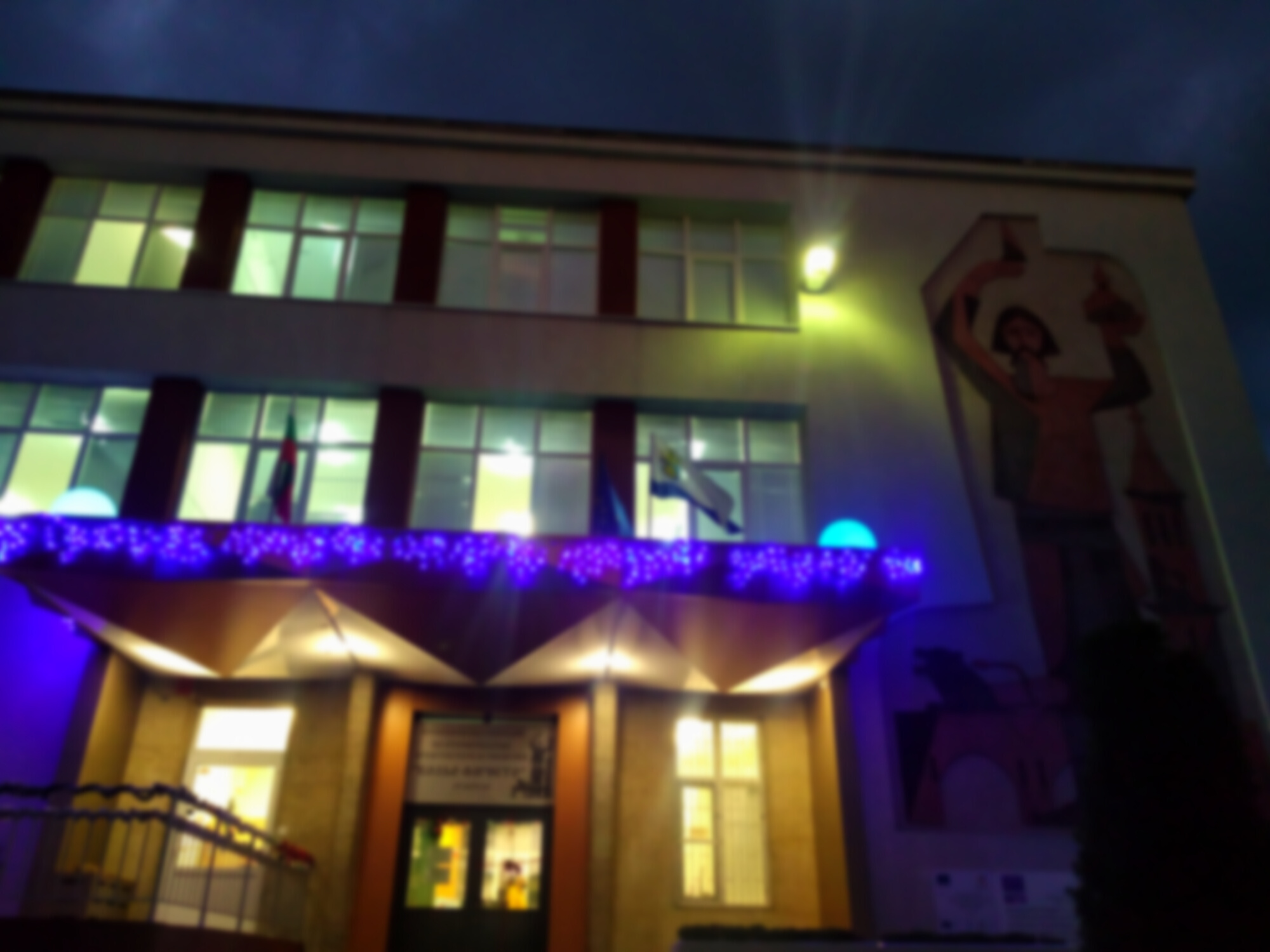 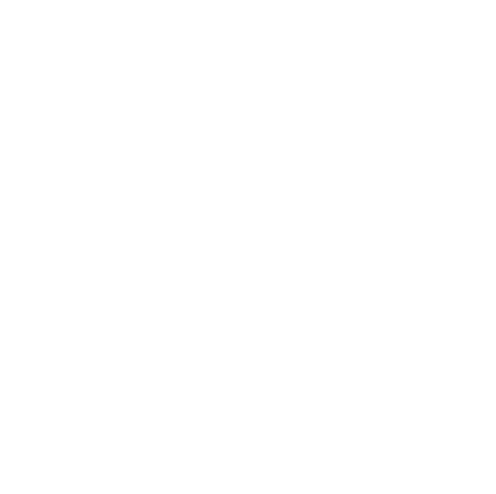 Организацията бе изпълнена от Ученическия съвет.
Всички те бяха наградени за усилията и идеите за събитието: Коледни дни 2021 година
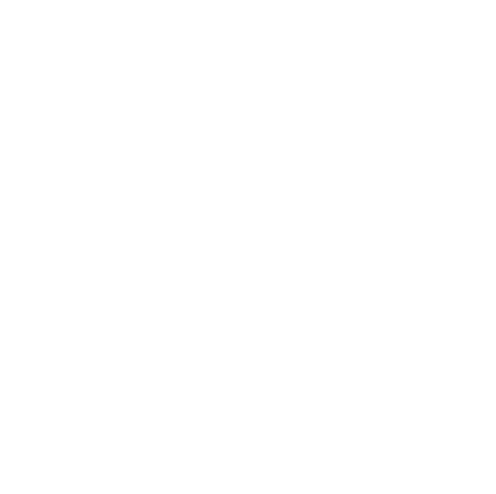 Всички творби, които ни бяха представени са изложени на изложба в фоайето на гимназията.
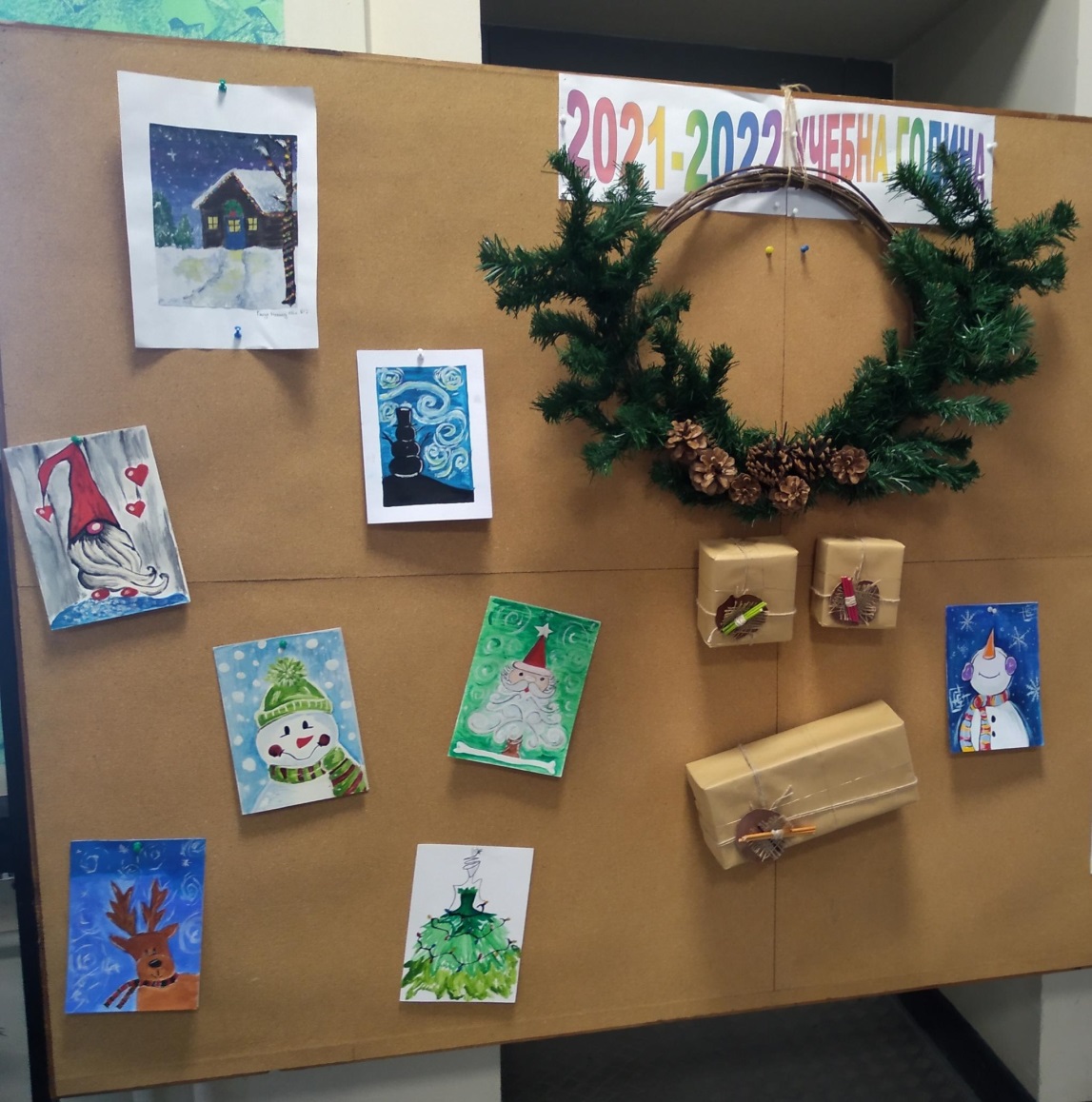 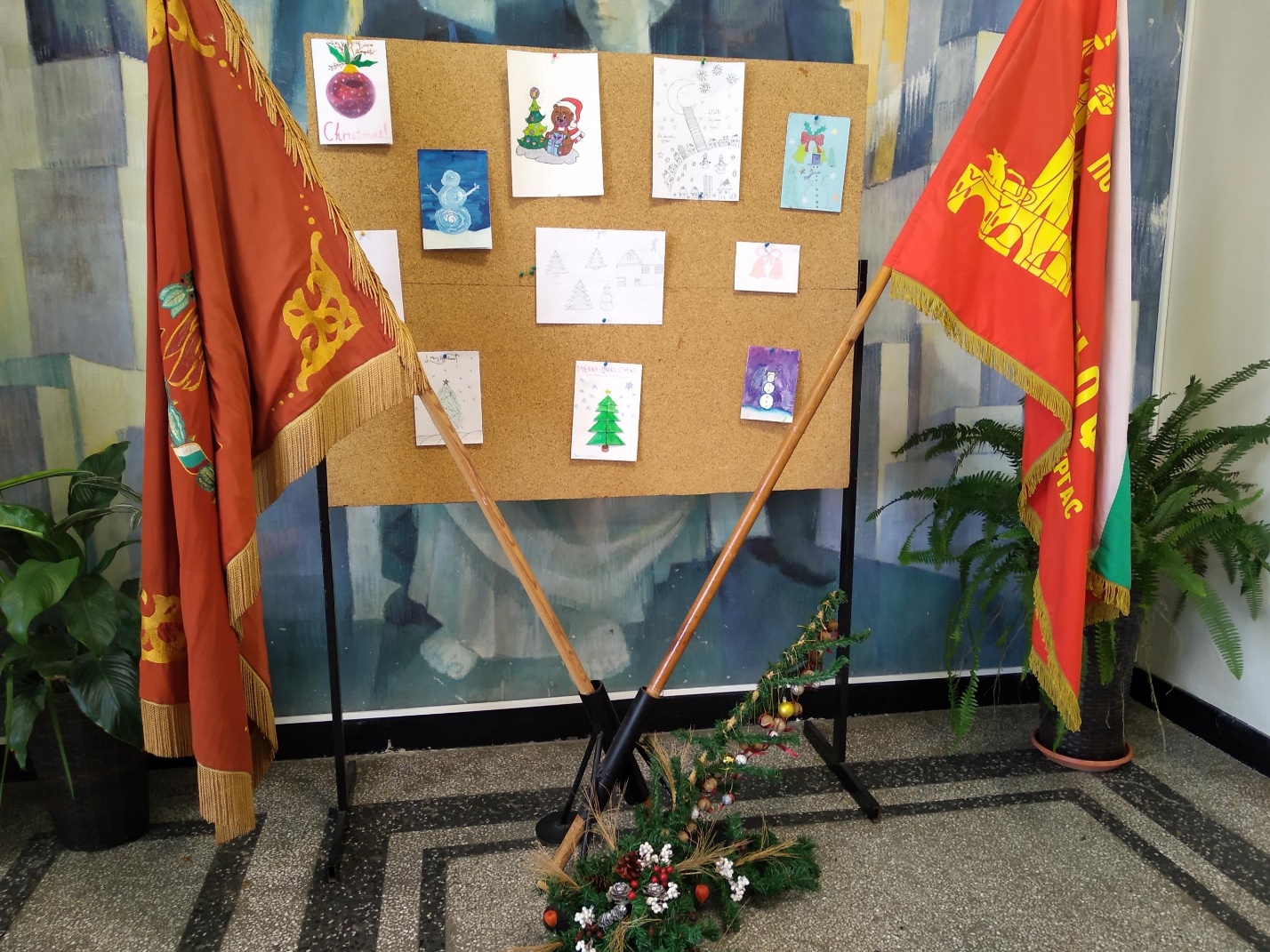 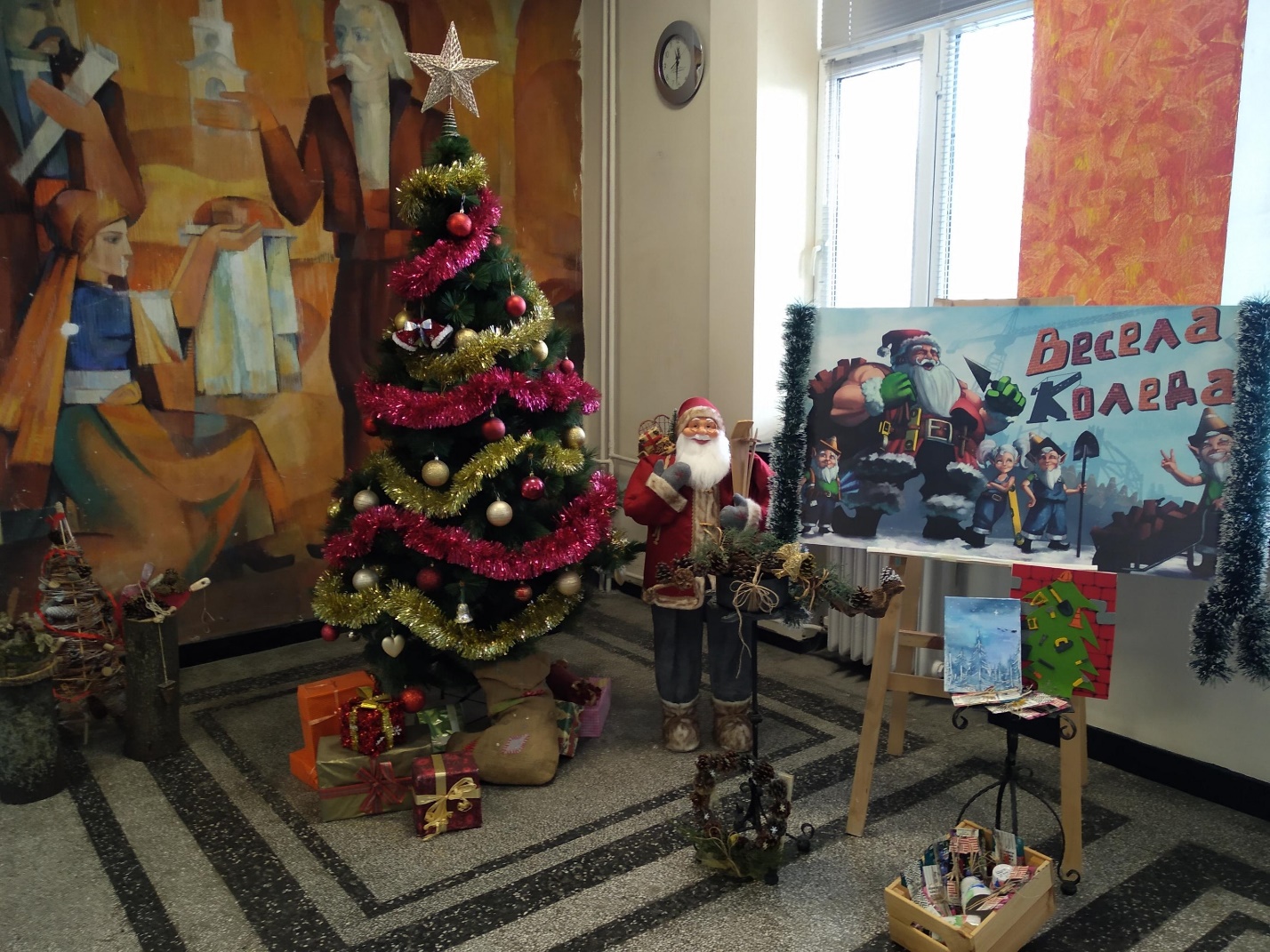 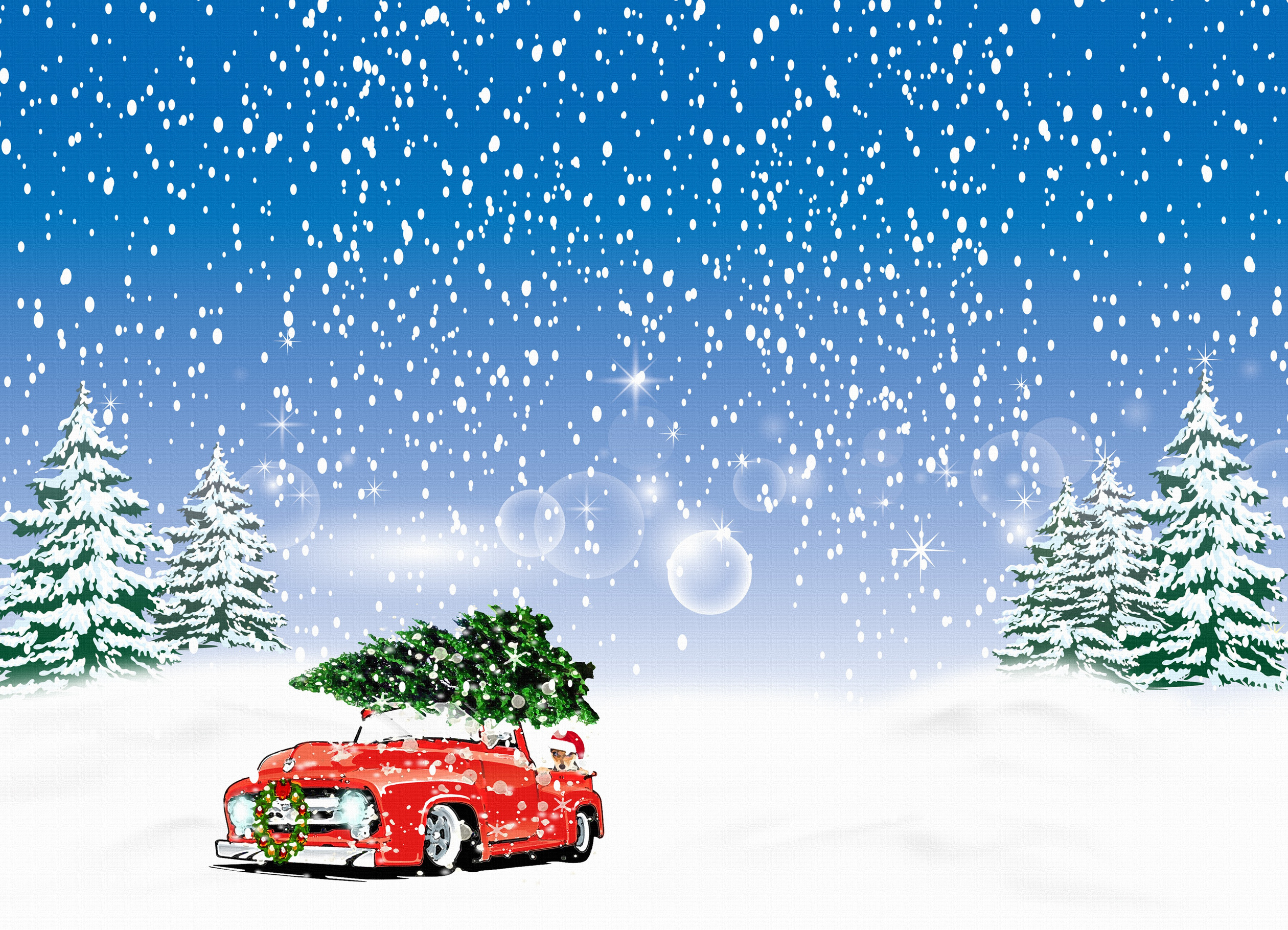 Благодарим на всички, които се включиха!
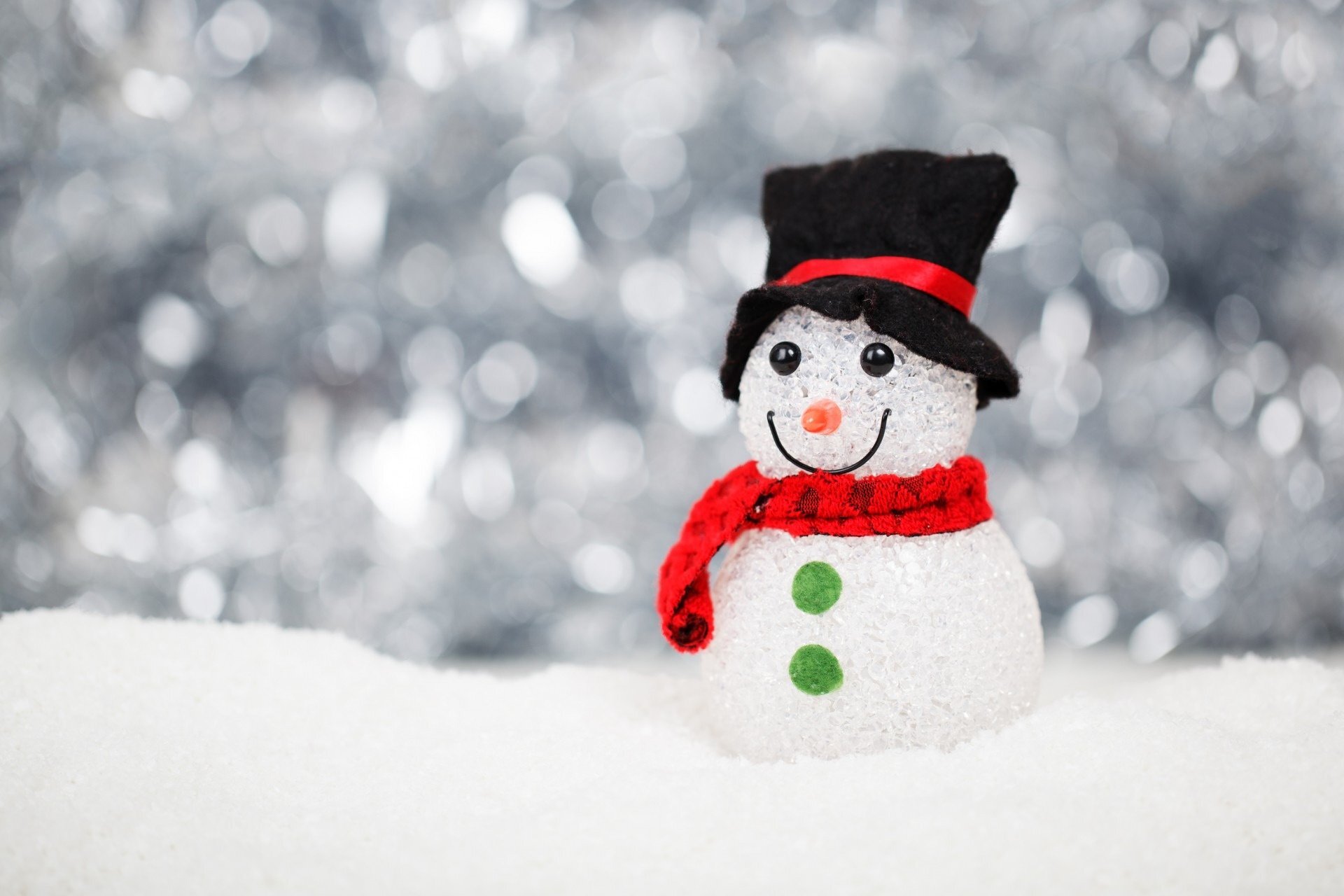 Весели празници!
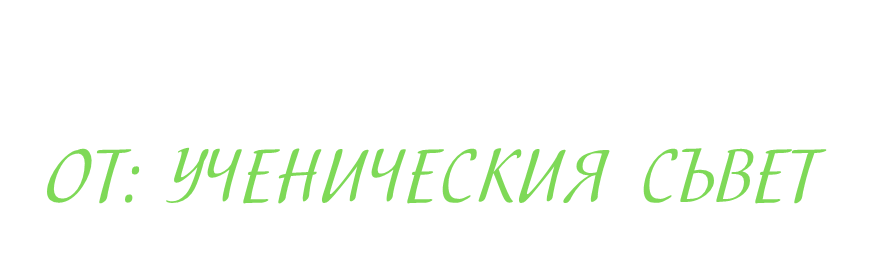